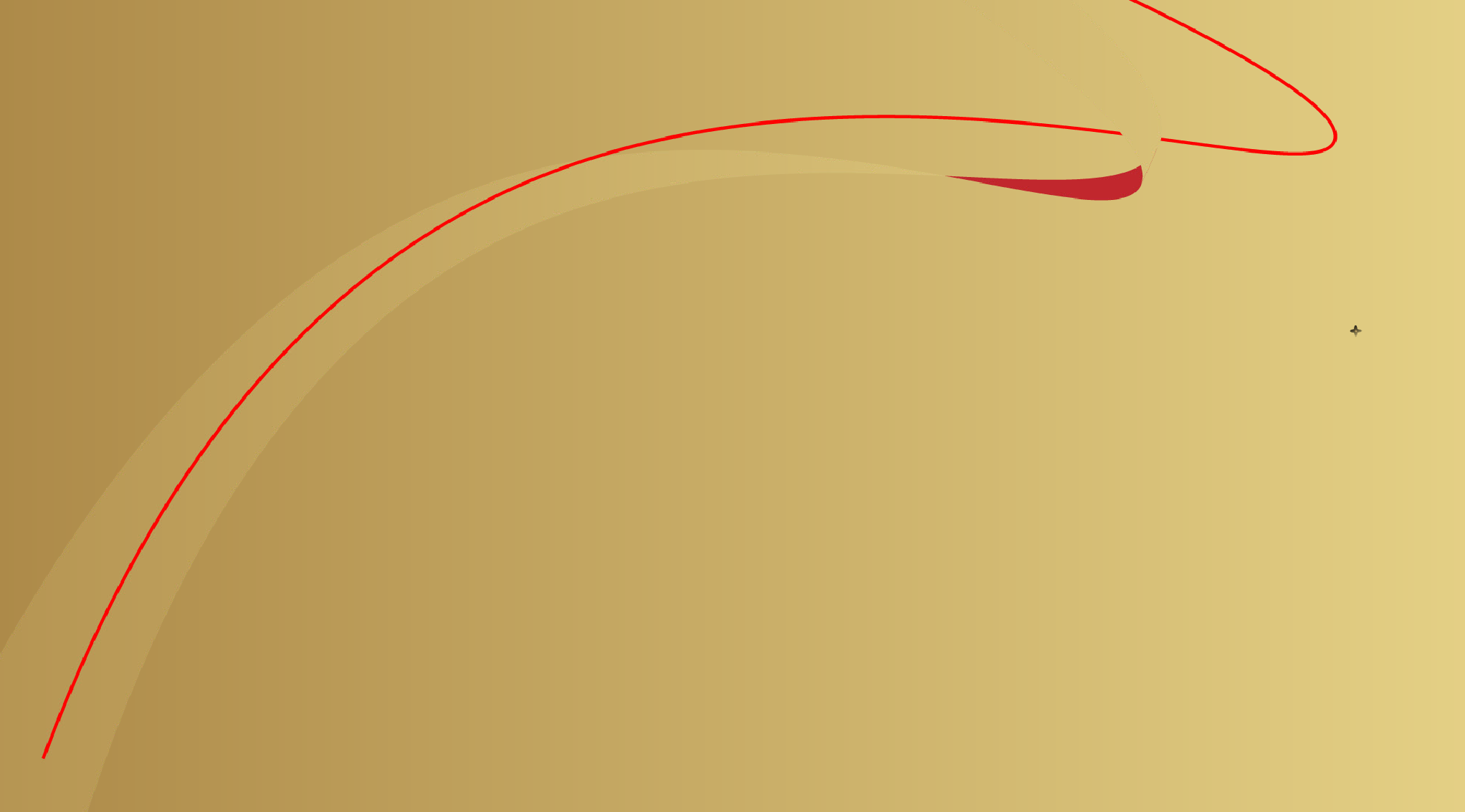 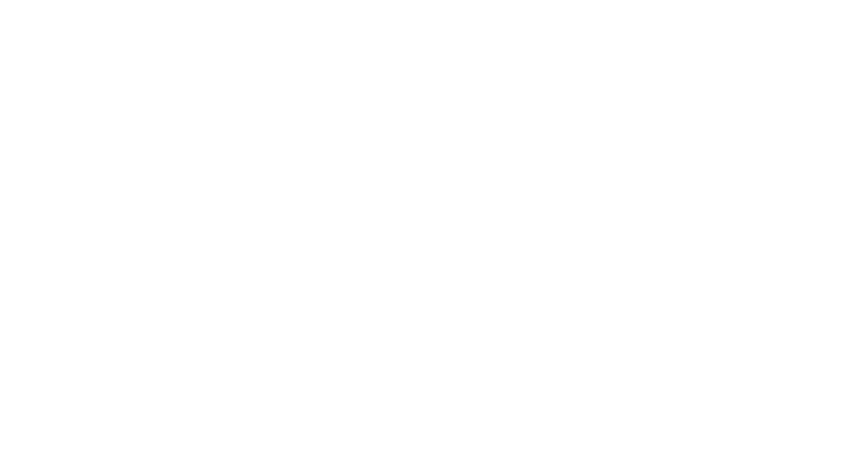 Выстраивание эффективной  системы воспитательной работы школы через разработку Рабочей программы воспитания в контексте обновленных ФГОС
Каплицкая Ирина Васильевна-
заместитель директора по ВР  МОУ-СОШ №4 г.Унеча Брянской области
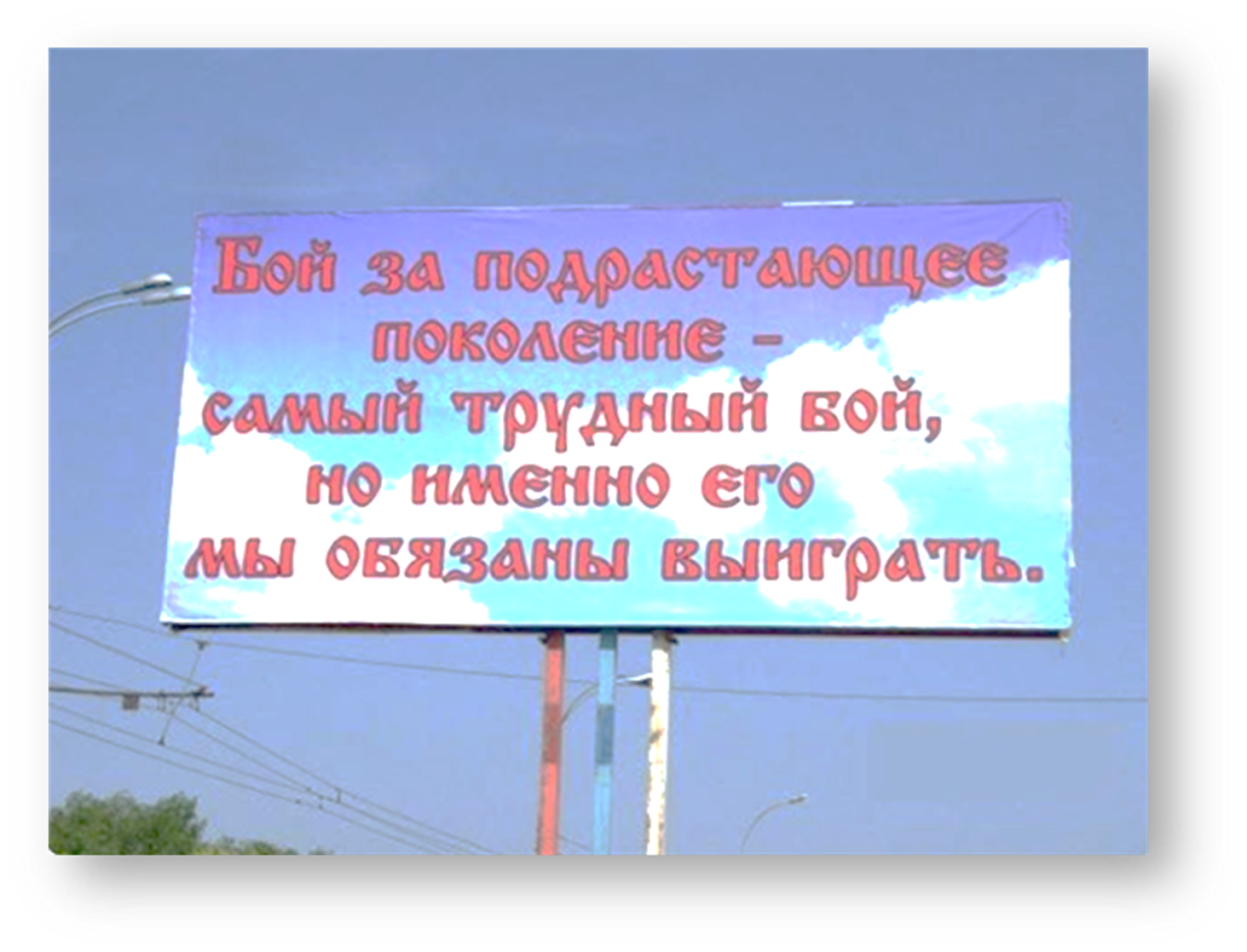 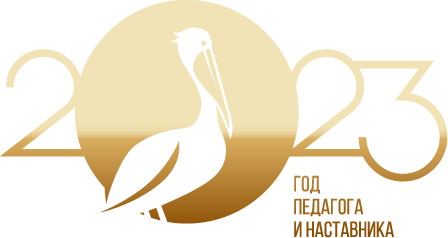 Нормативно-правовая база разработки РПВ
2020 год.
Внесены изменения в Федеральный Закон «Об образовании в Российской Федерации» по вопросам воспитания  (ФЗ № 304-ФЗ от 31 июля 2020 г) . Одобрена примерная рабочая программа воспитания (разработана Институтом стратегии развития образования РАО)
Внесены изменения в ФГОС НОО, ООО СОО по вопросам воспитания (Приказ Минпросвещения России от 11.12.2020 N 712)
2021 год
К 1 сентября утверждаются Рабочие программы воспитания
Май 2021 года -- вводятся обновленные ФГОС  (Приказы Министерства просвещения Российской Федерации об утверждении федеральных  государственных образовательных стандартов
№ 286 (НОО), №287(ООО),№ 413(СОО)
2022 год
Вводятся Федеральные основные образовательные программ (ФООП) (ФЗ № 371 от 4.09.2022года)
Актуализированная программа одобрена решением Федерального учебно-методического объединения по общему образованию (протокол № 3/22 от 23 июня 2022 г.) и размещена в Реестре примерных основных общеобразовательных программ на портале Утвержден Федеральный календарный план воспитательной работы
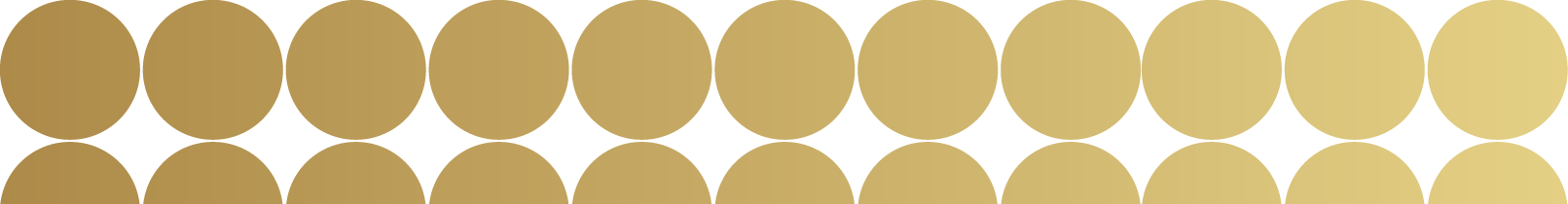 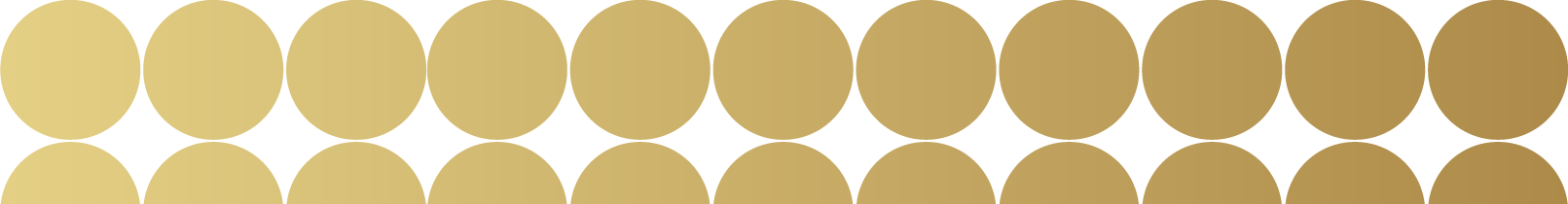 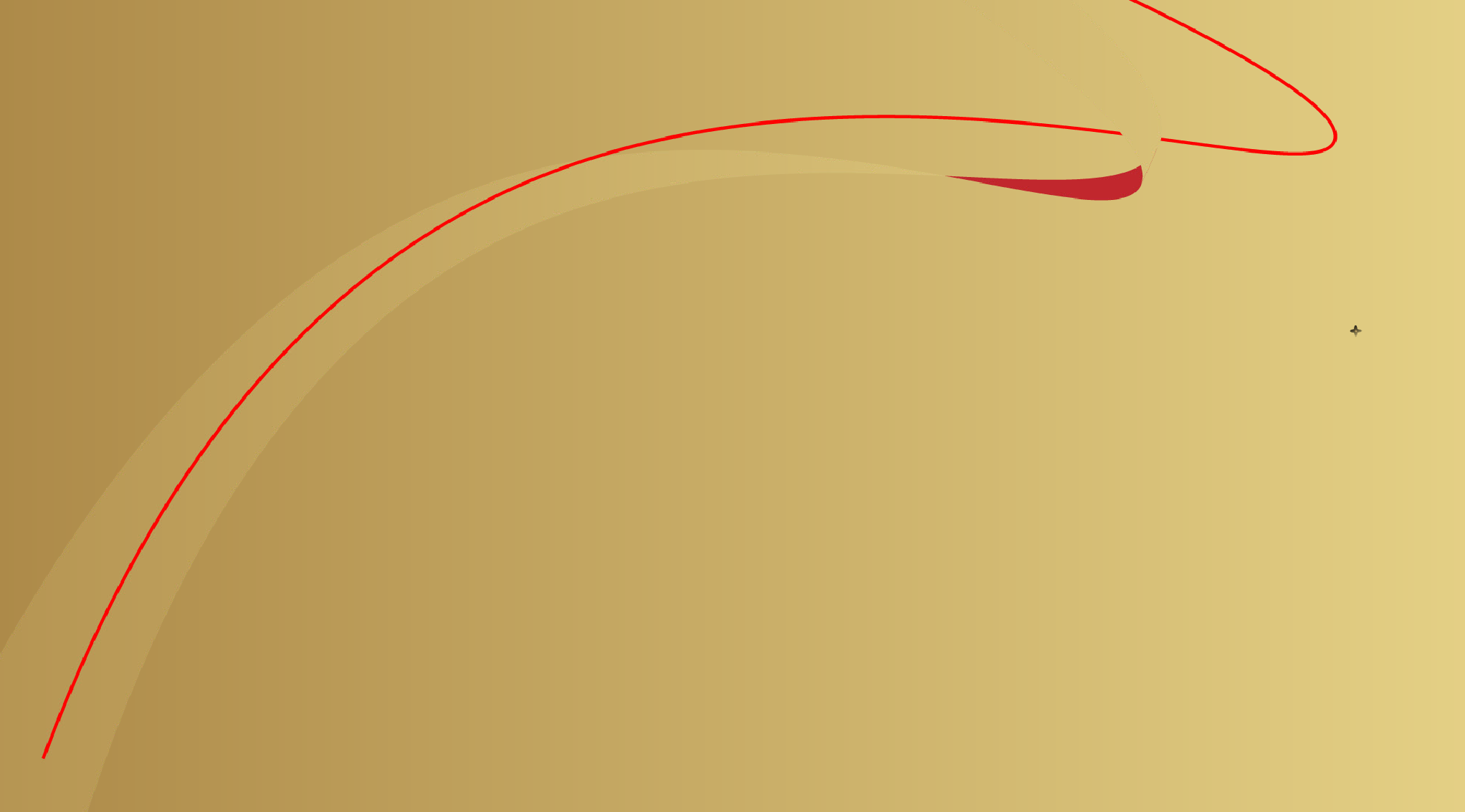 История разработки Рабочей программы воспитания
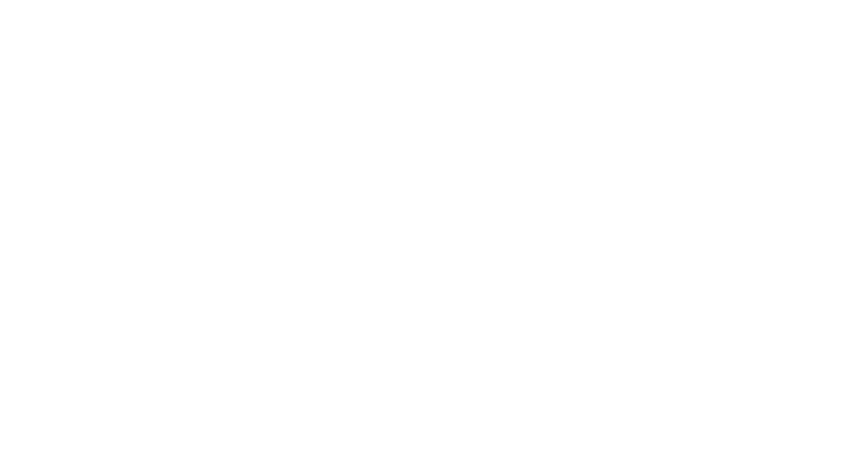 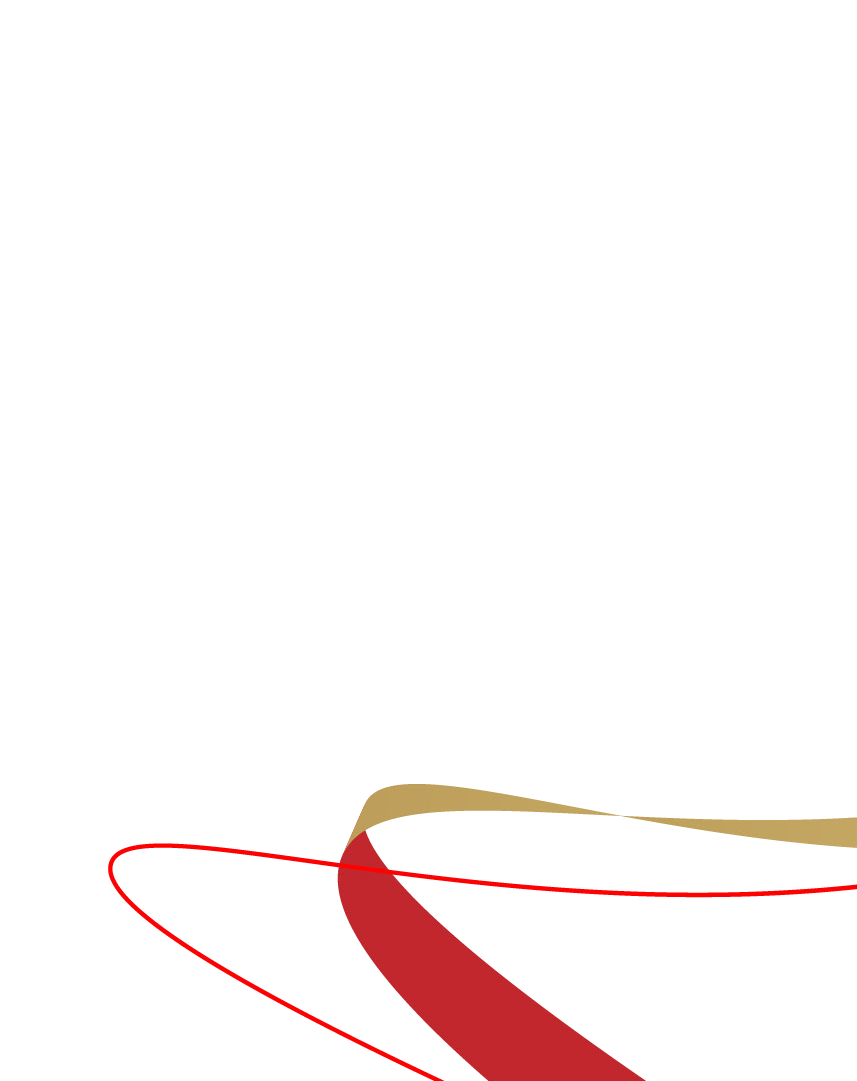 1. Примерная программа воспитания  Разработчики: ФГБНУ «Институт стратегии развития образования РАО» Разработка и апробация 2019 - 2020 г.г.(Одобрена решением ФУМО Протокол № 2/20 от 02.06.2020. Внесена в реестр примерных основных общеобразовательных программ, № гос. регистрации АААА-Г19- 619070900024-2 от 15.08.2019) Ссылка: http://form.instrao.ru
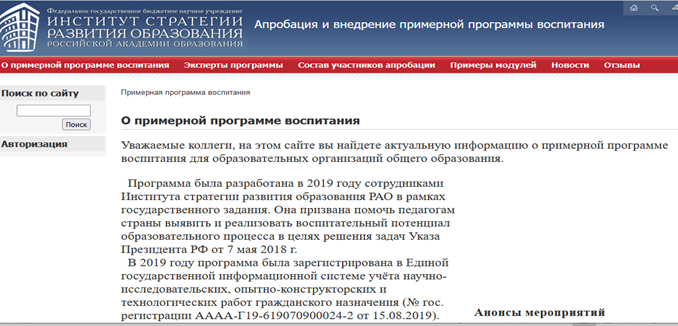 2. Федеральный закон от 31.07.2020 г. № 304-ФЗ  О внесении изменений в Федеральный закон «Об образовании в Российской Федерации» по вопросам воспитания обучающихся

Воспитание - деятельность, направленная на развитие личности, создание условий для самоопределения и социализации обучающихся на основе социокультурных, духовно-нравственных ценностей и принятых в российском обществе правил и норм поведения в интересах человека, семьи, общества и государства, формирование у обучающихся чувства патриотизма, гражданственности, уважения к памяти защитников Отечества и подвигам Героев Отечества, закону и правопорядку, человеку труда и старшему поколению, взаимного уважения, бережного отношения к культурному наследию и традициям многонационального народа Российской Федерации, природе и окружающей среде;

07.10.2021  ФГБНУ «Институт изучения детства, семьи и воспитания Российской академии образования»    разработал ПРОЕКТ  ПРИМЕРНОЙ ПРОГРАММЫ  ВОСПИТАНИЯ для общеобразовательных организаций
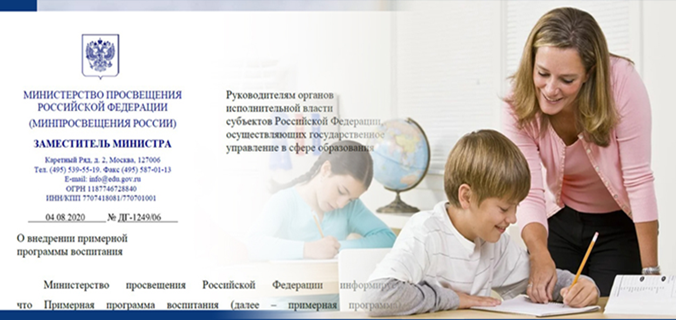 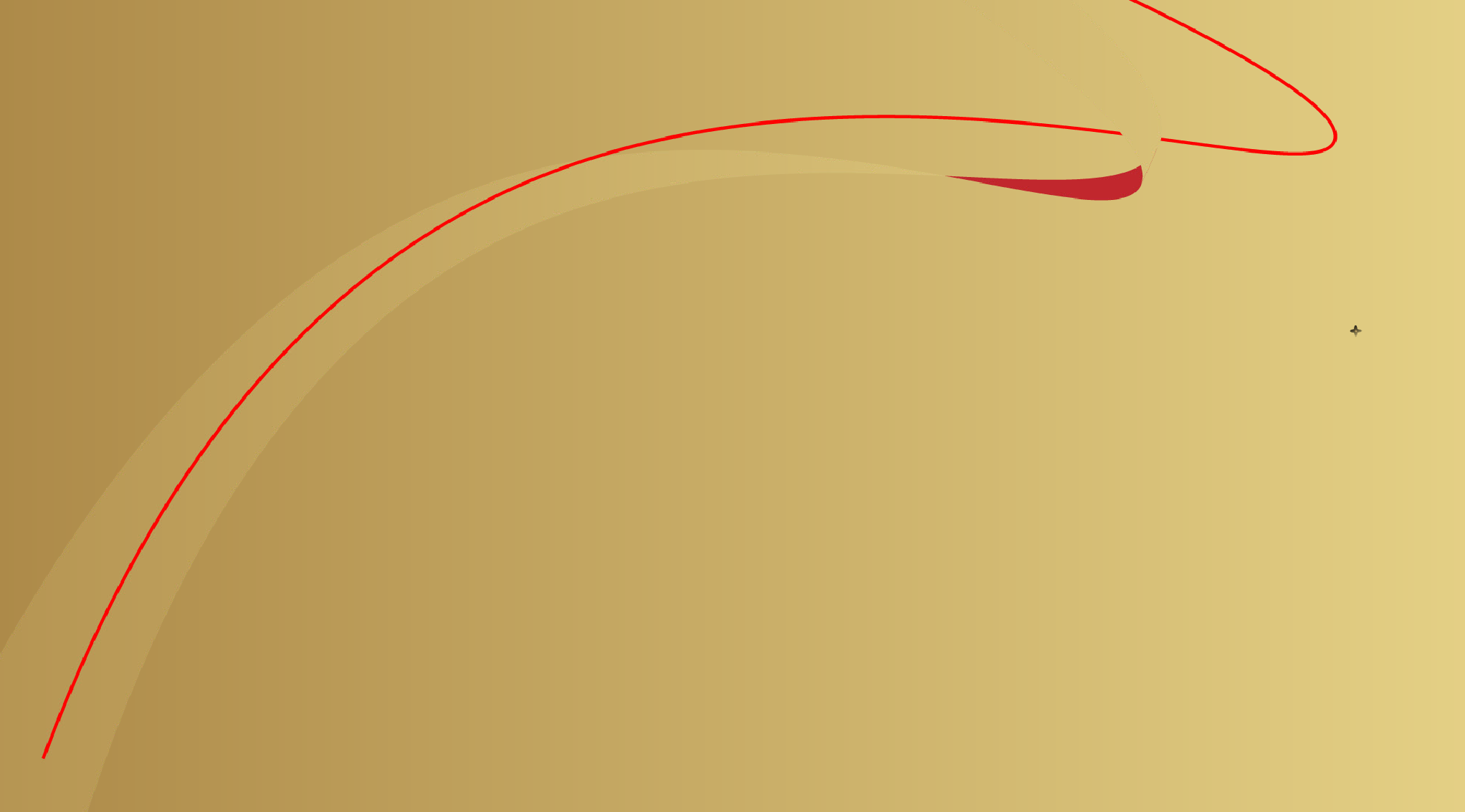 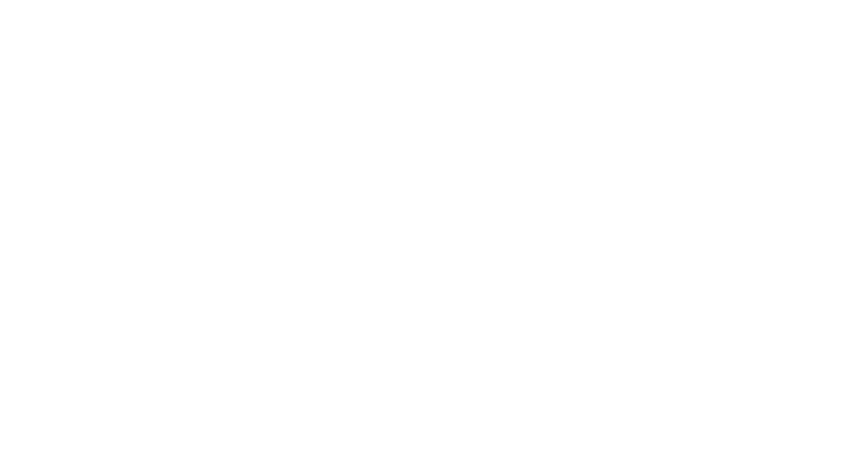 История разработки Рабочей программы воспитания
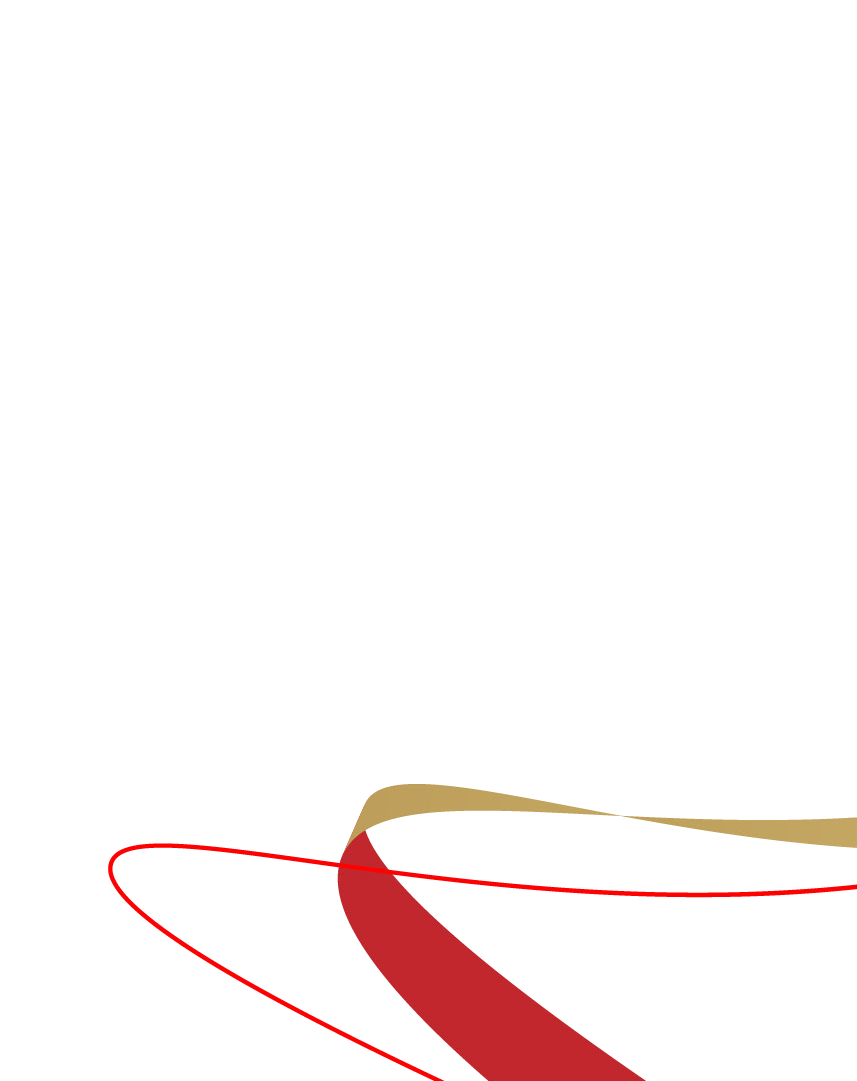 3. Примерная рабочая программа воспитания актуализирована
Разработчики : ФГБНУ «Институт изучения детства, семьи и воспитания Российской академии образования»   (Одобрена решением Федерального учебно-методическим объединения по общему образованию)
(протокол №3/22 от 23 июня 2022г.) и размещена в Реестре примерных общеобразовательных  программ.) https://fgosreestr.ru/?ysclid=lj342nny4i695255033
 
Федеральная рабочая программа воспитания – основа для разработки Рабочей программы воспитания образовательной организации
- ФЗ № 371 от 4 сентября 2022года – о введении Федеральных основных  образовательные программ (ФООП). - Приказы № 992 , 993 от 16 ноября 2022 г. и № 1014 от 23.11.2022 об утверждении федеральных образовательных программ НОО, ООО, СОО (Включают «Федеральную рабочую программу воспитания» и соответственно «Федеральный календарный план воспитательной работы»).
1 сентября 2023 год  - дата  обязательного  введение Рабочей  программы воспитания
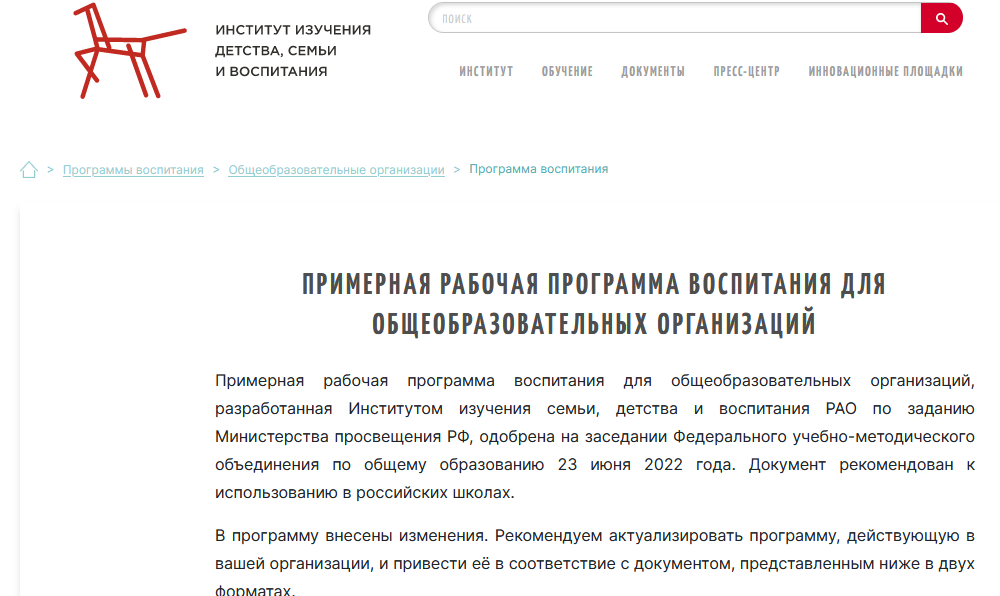 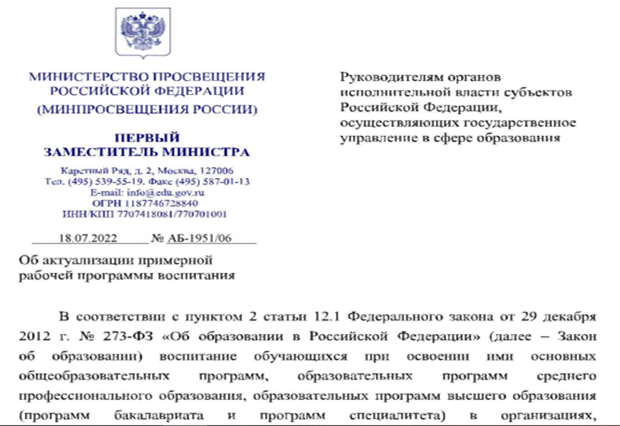 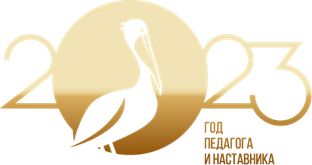 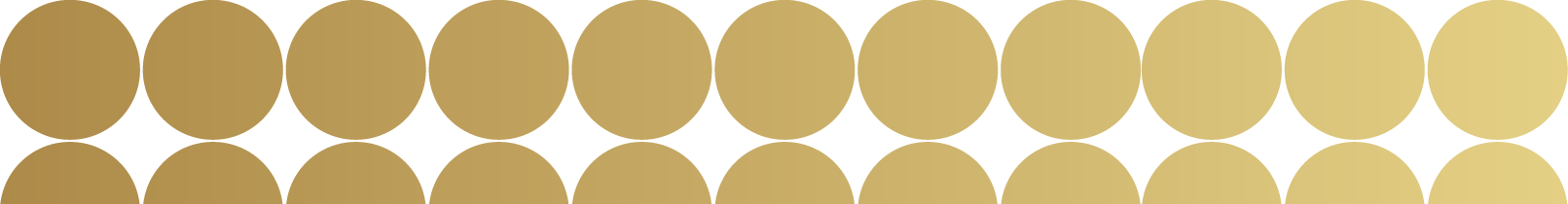 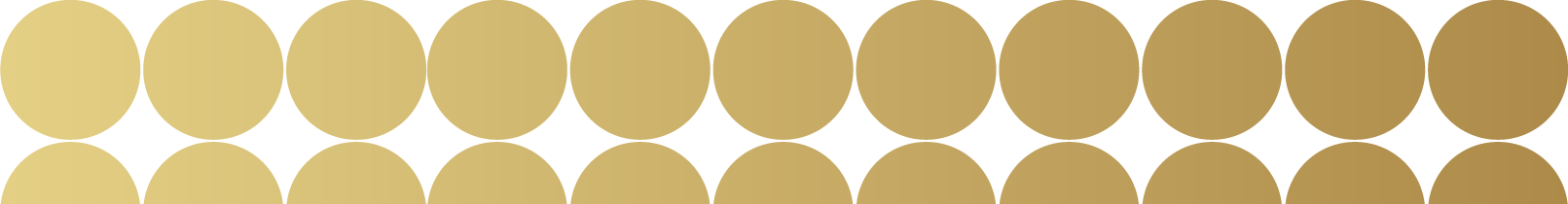 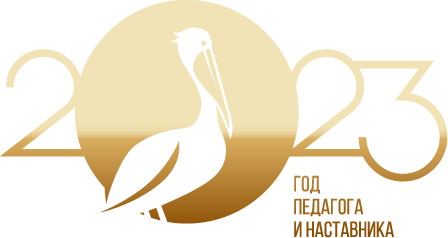 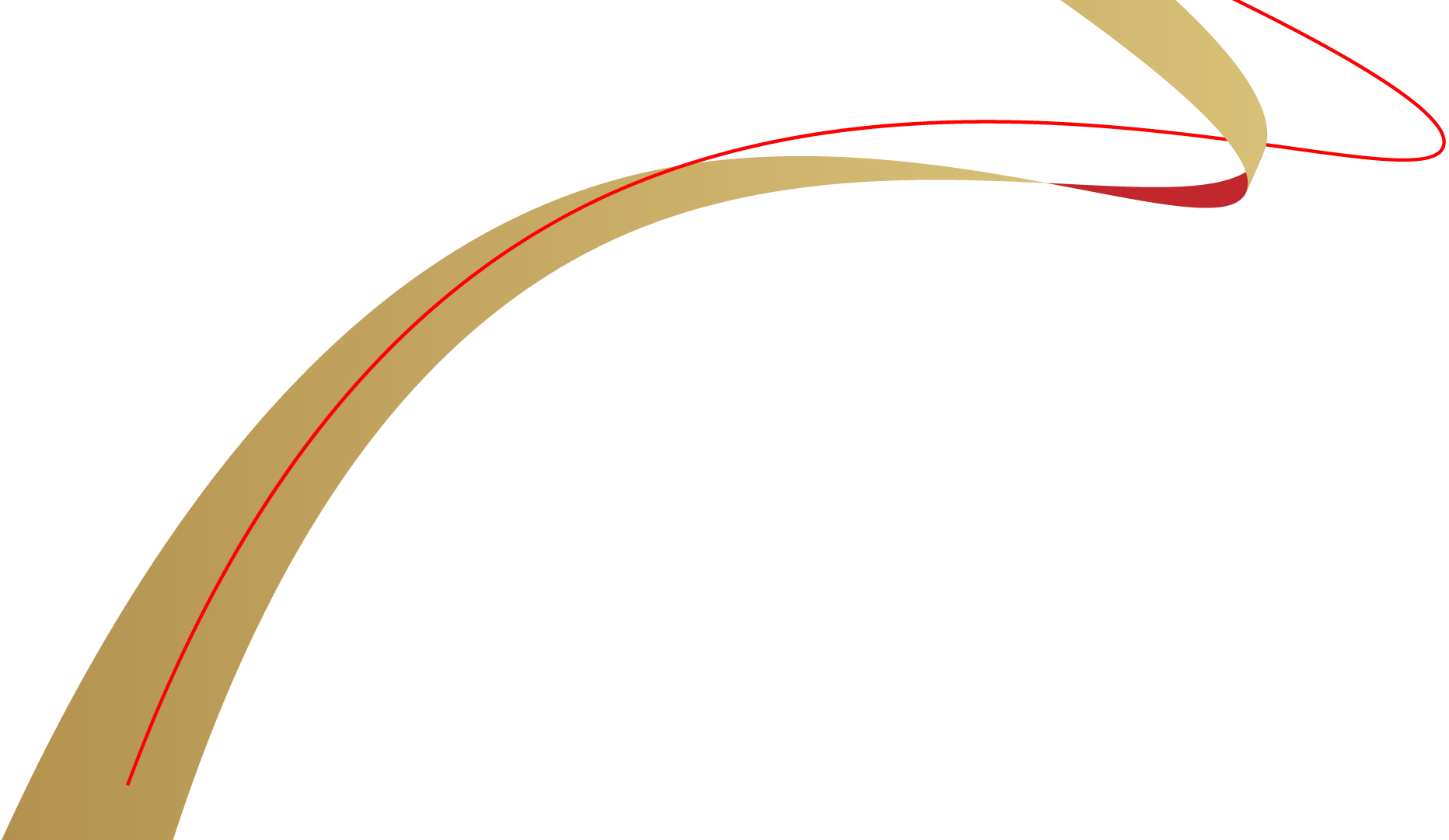 В тексте новой программы воспитания определены
направления 





и модули:
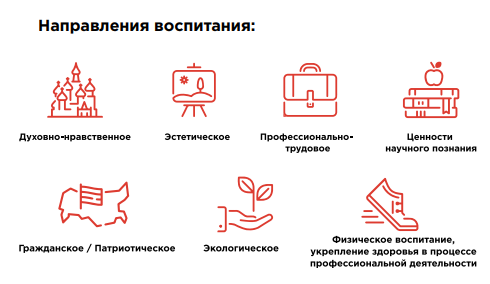 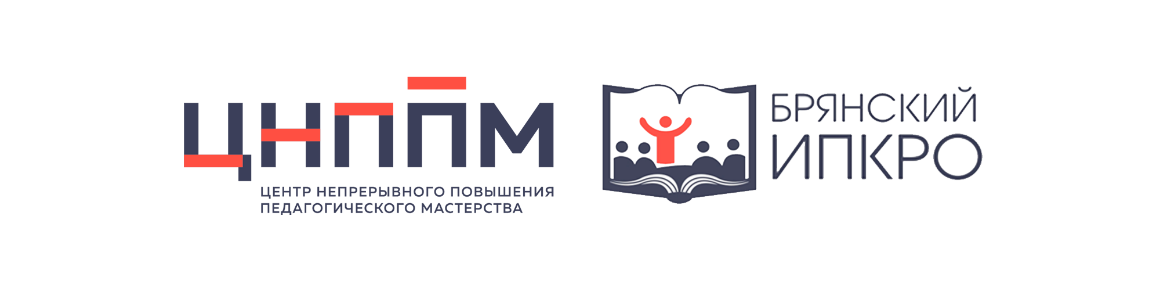 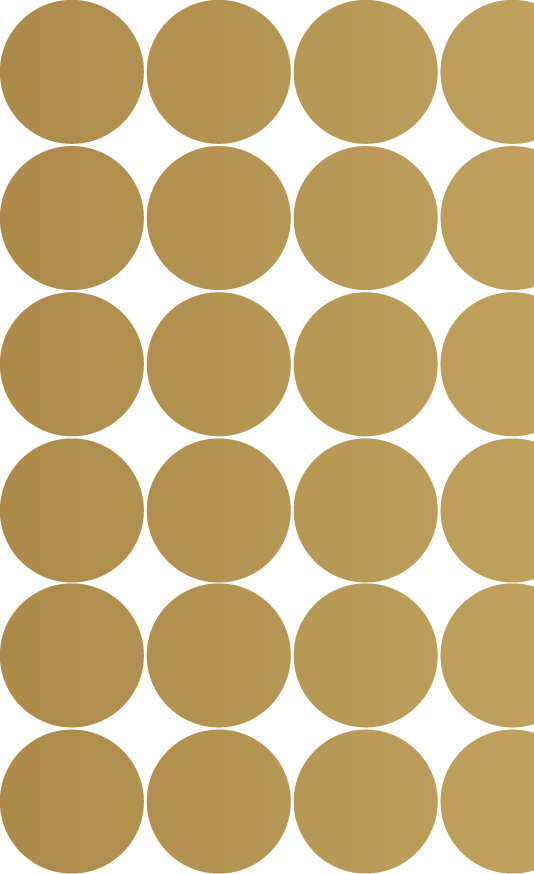 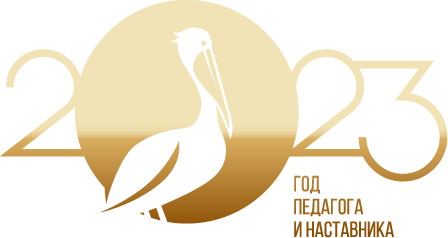 Что  еще  необходимо  учесть  при  реализации рабочей программы воспитания?
Модуль «Классное  руководство»                     Модуль «Урочная  деятельность»
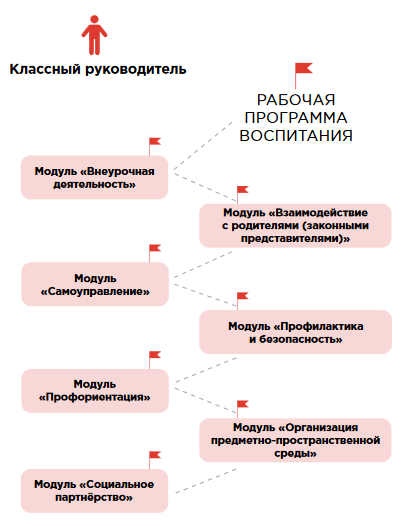 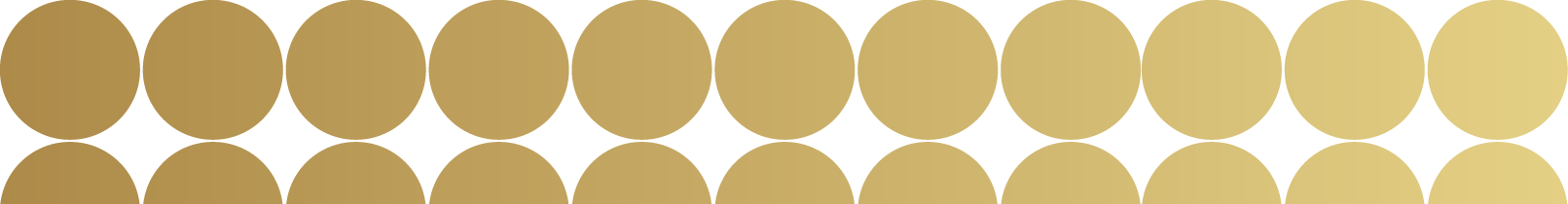 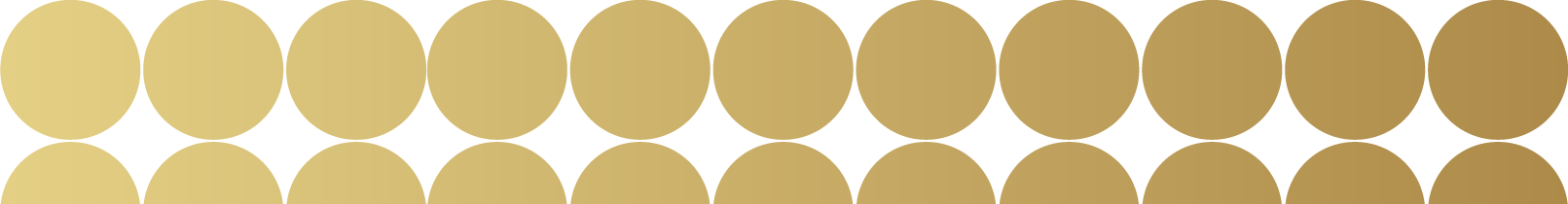 Модуль «Внеурочная деятельность». 
Внеурочная  деятельность - неотъемлемая и обязательная часть РПВ. 
 Обратить внимание на :
- циклы занятий «Разговоры о важном»,
-программу внеурочной деятельности для обучающихся 1–4 классов, которая разработана в рамках федерального проекта «Патриотическое воспитание граждан Российской Федерации» «Орлята России», 
-просветительский проект «Я-ТЫ-ОН-ОНА — вместе целая страна» (является логическим продолжением программы «Орлята России»),
- и др.
Важно!   Рекомендуется обновить  тематику курсов внеурочной деятельности 
ВД - образовательная деятельность, направленная на достижение планируемых результатов освоения ООП (предметных, метапредметных и личностных).
Может предусматриваться использование ресурсов других организаций .
Часы ВД рекомендуется использовать на социальное, творческое, интеллектуальное, общекультурное, физическое, гражданско-патриотическое развитие обучающихся.
Реализация одной̆ из трех моделей̆ планов: с преобладанием учебно-познавательной деятельности; с преобладанием педагогической
поддержки обучающихся; с преобладанием деятельности уч. сообществ и воспитательных мероприятий.
 При формировании Плана ВД целесообразно предусмотреть часть, рекомендуемую для всех обучающихся:
- 1 час в неделю – на занятия «Разговоры о важном»
- 1 час в неделю – на занятия по формированию функциональной̆ грамотности
- 1 час в неделю – на занятия, направленные на удовлетворение профориентационных интересов и потребностей̆.
ФОП НОО – 1 час (+ функциональная грамотность в коммуникативном направлении). ФОП ООО – 1 час (+ система ВД может включать в себя… внеурочную деятельность  по функциональной грамотности (один из разделов Плана ВД); профориентационые мероприятия - в разделе Плана ВД по развитию личности)  .ФОП СОО – 1 час (+ профориентация через профили)
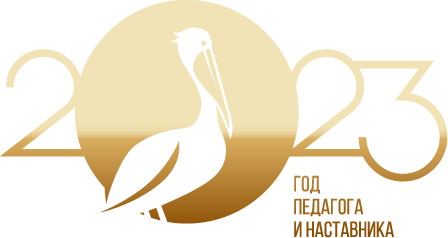 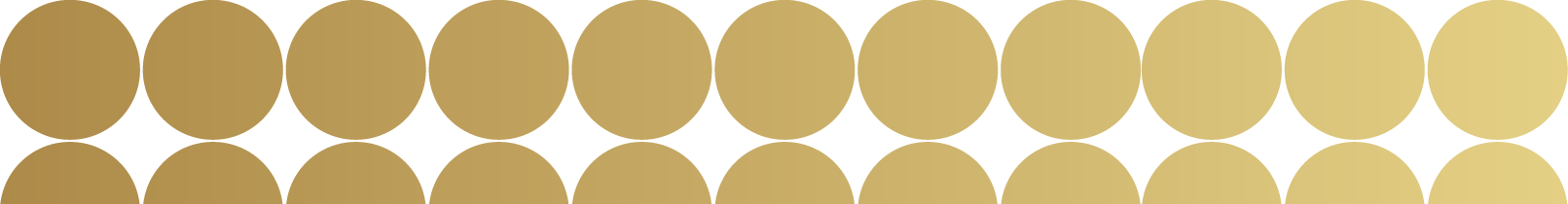 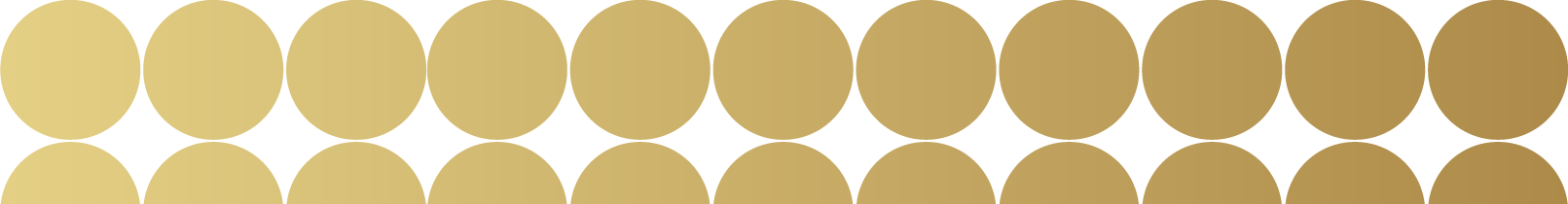 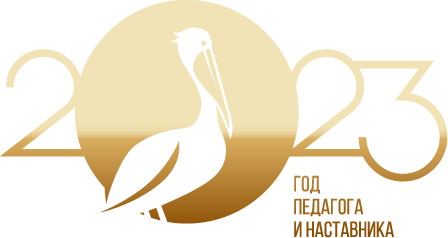 Модуль «Профориентация»
Модуль «Дополнительное образование». 

1 марта 2023 года вступает в силу новый Порядок организации и осуществления образовательной деятельности по дополнительным общеобразовательным программам для детей с ОВЗ (отразить в программе дополнительного образования).

В работе с категориями обучающихся, имеющими особые образовательные потребности,  создать особые условия инклюзии.
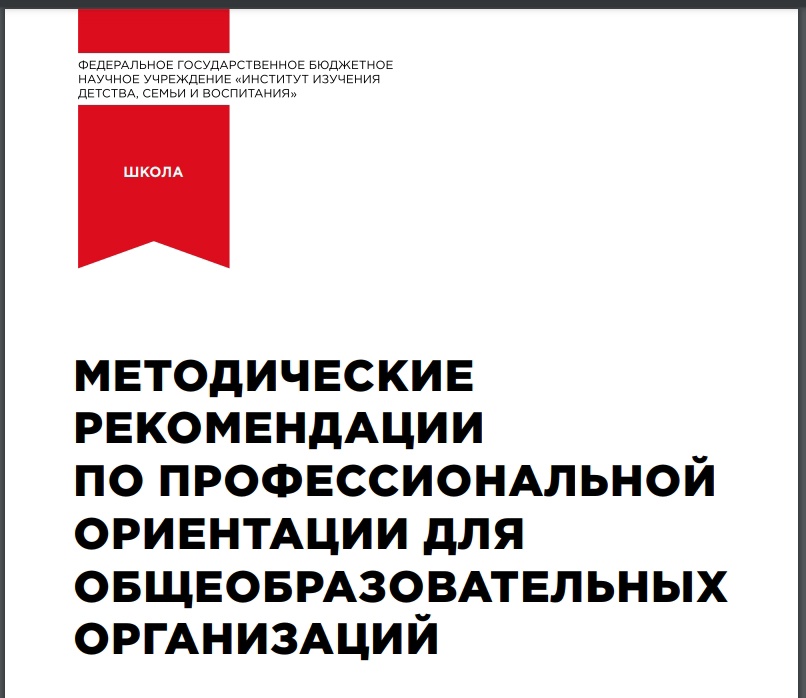 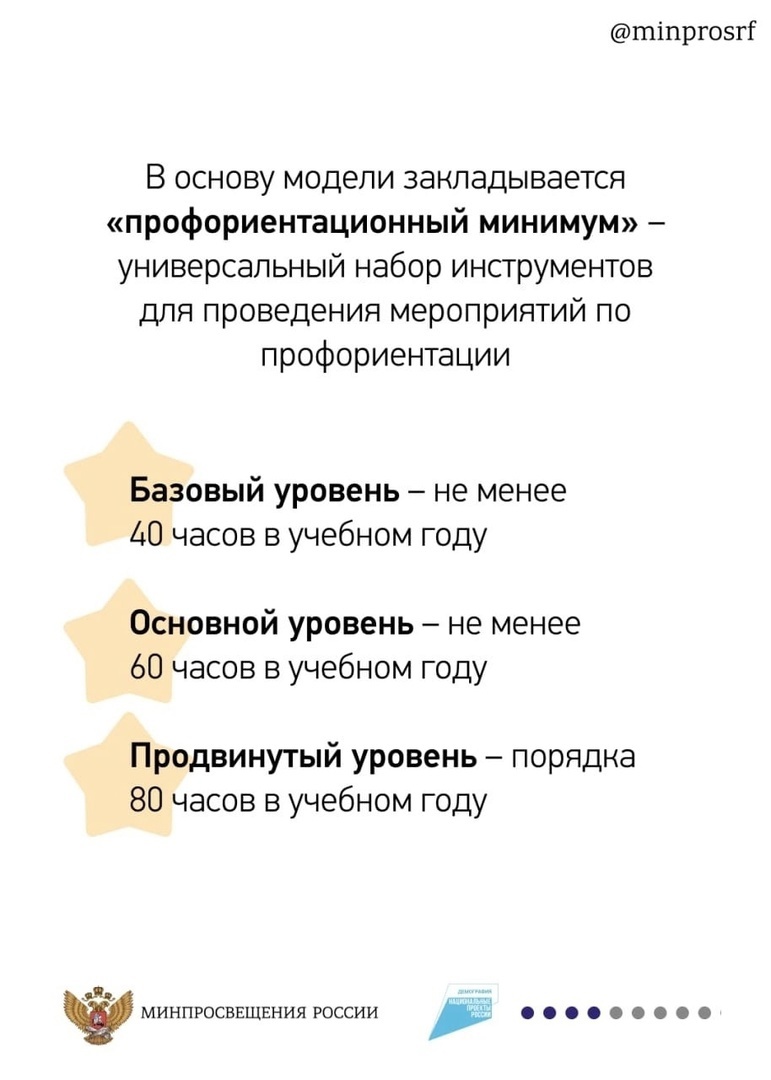 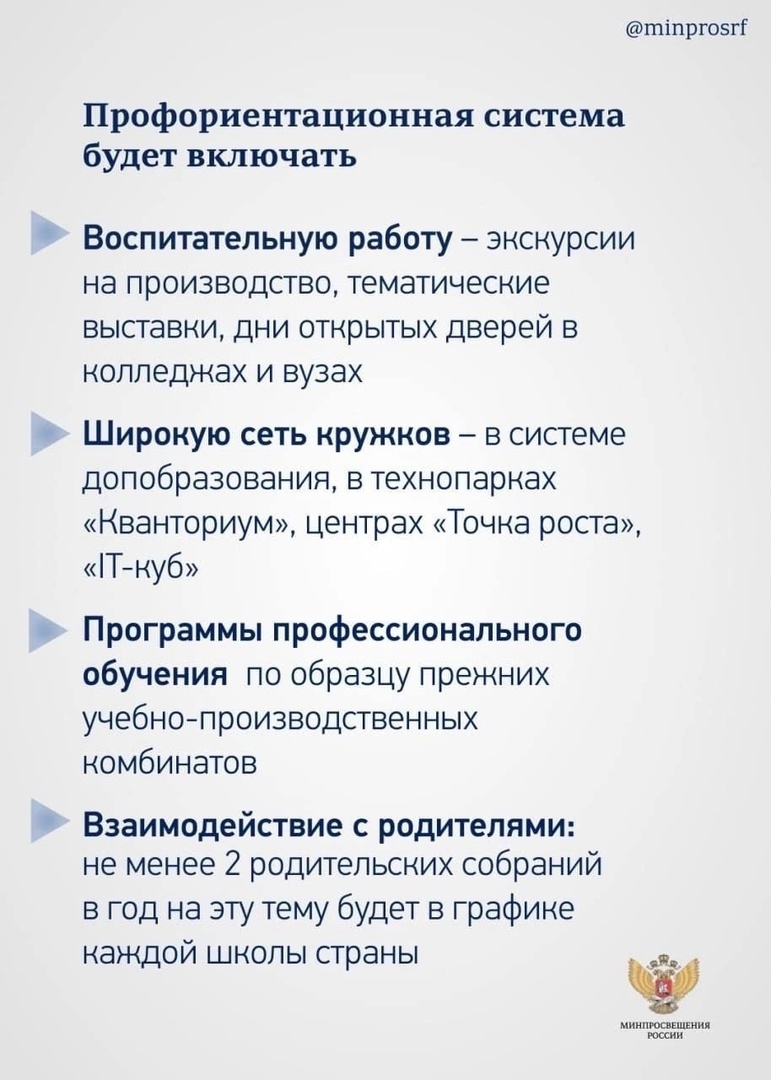 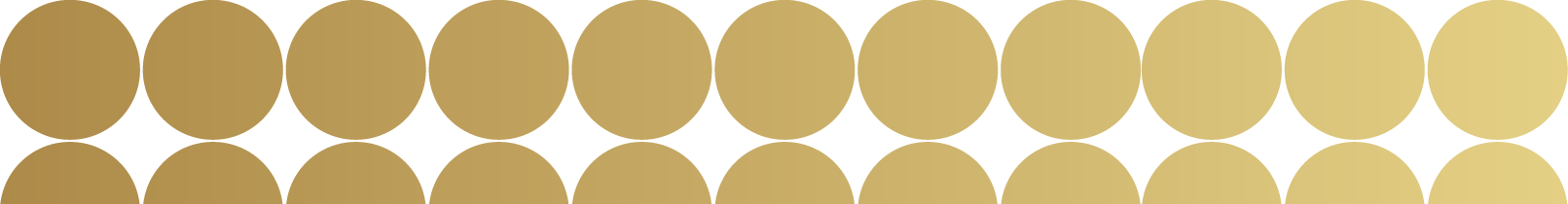 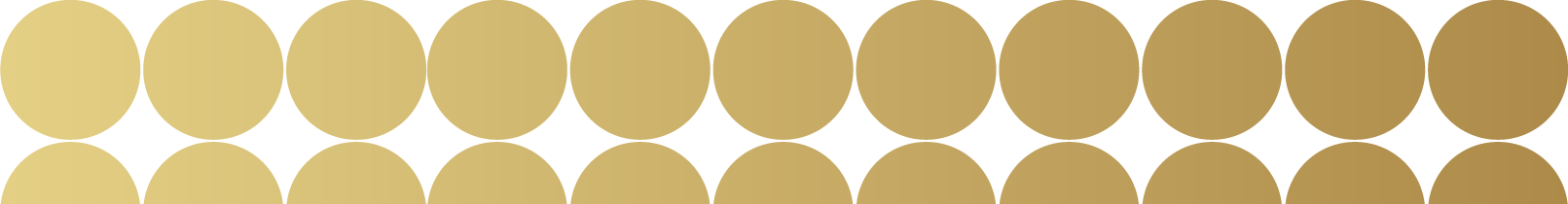 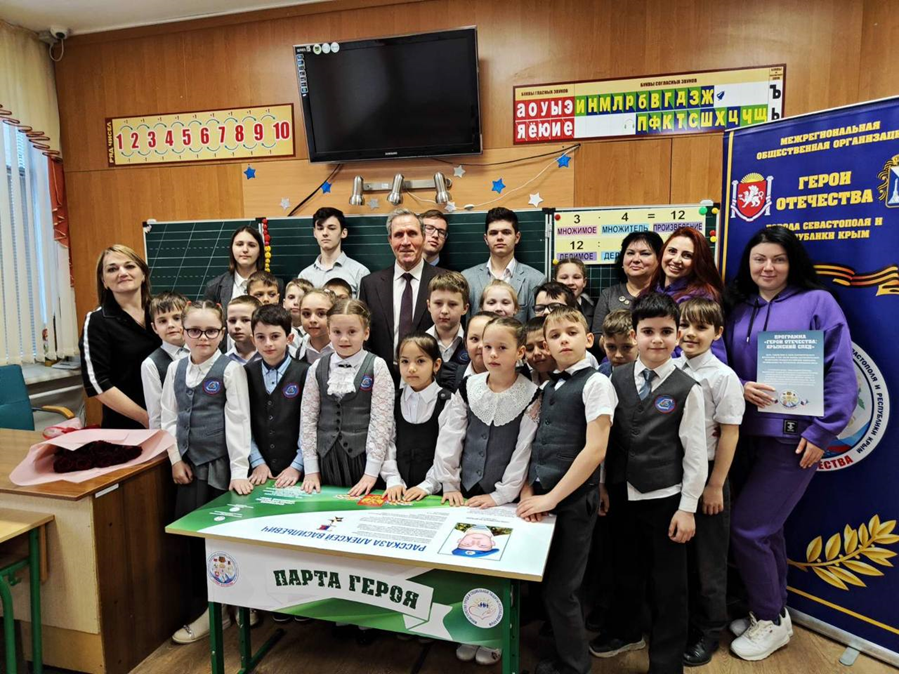 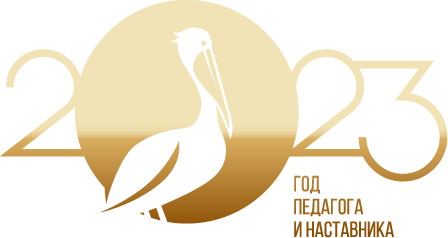 Традиции в области воспитания школы
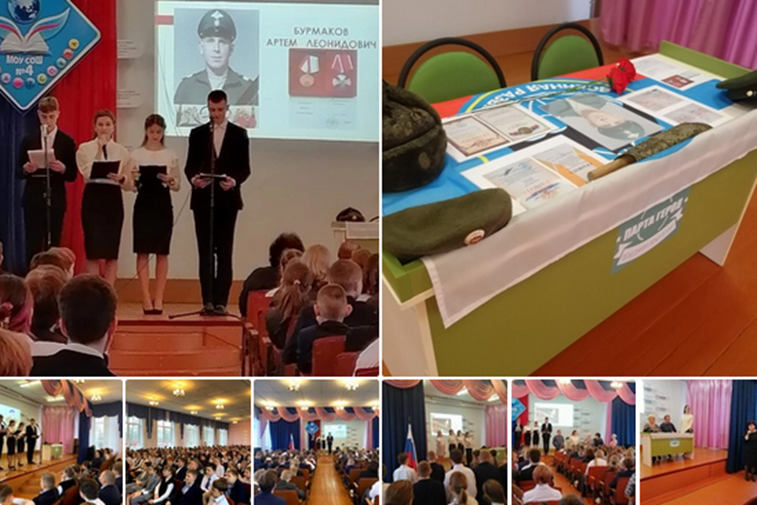 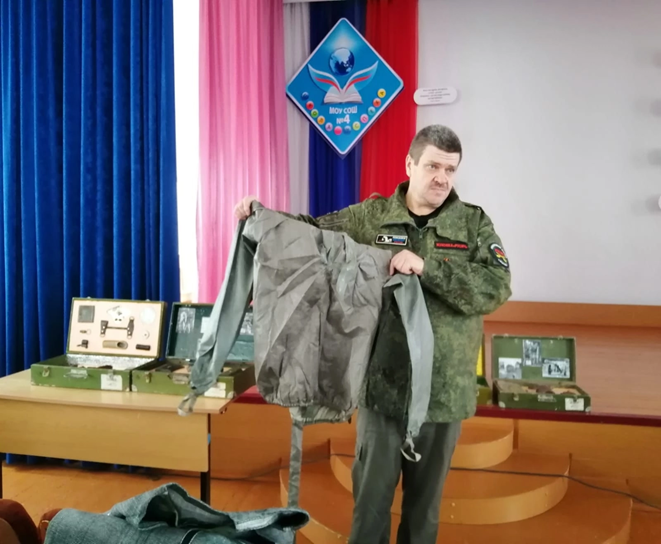 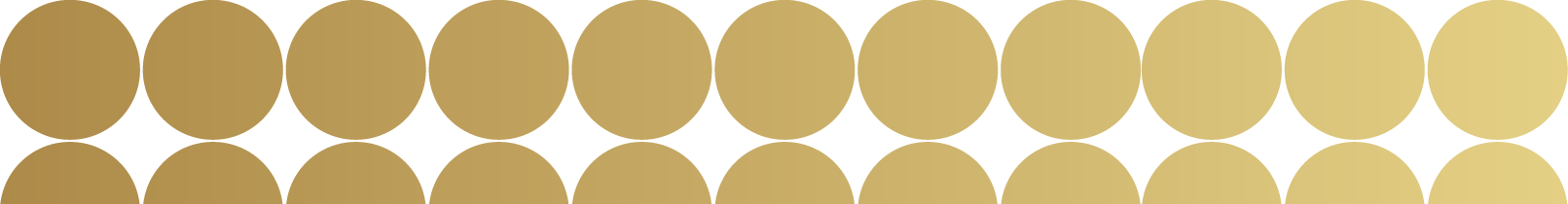 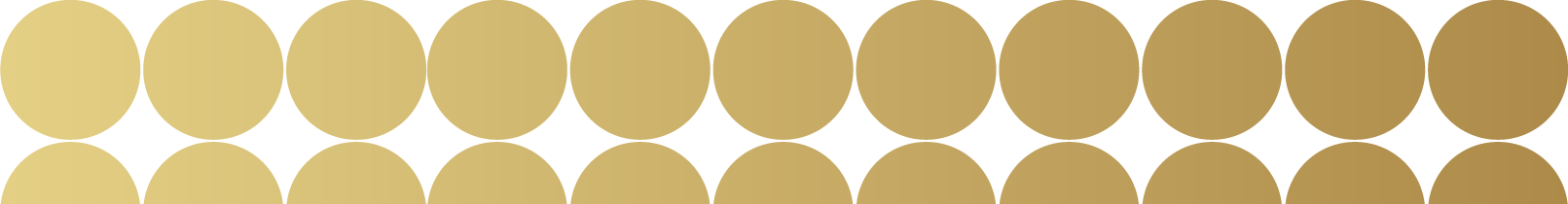 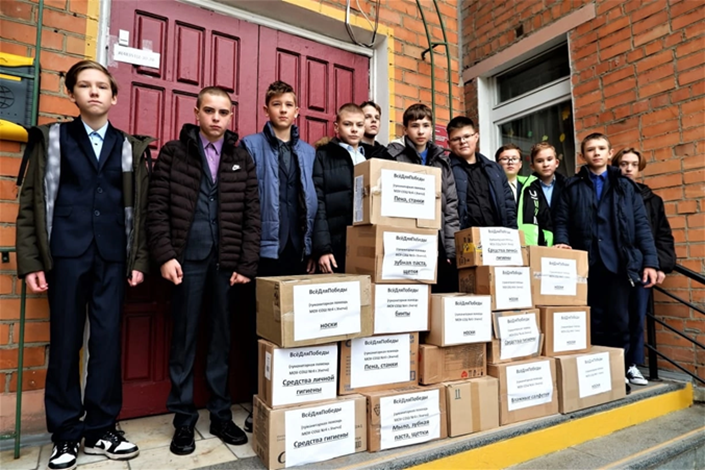 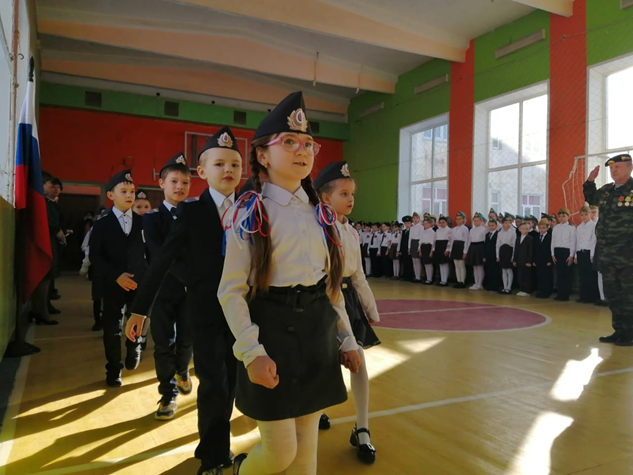 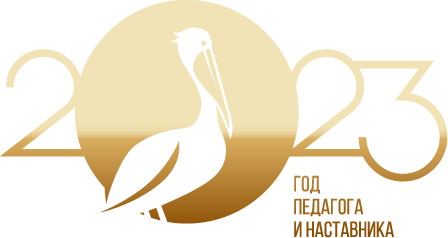 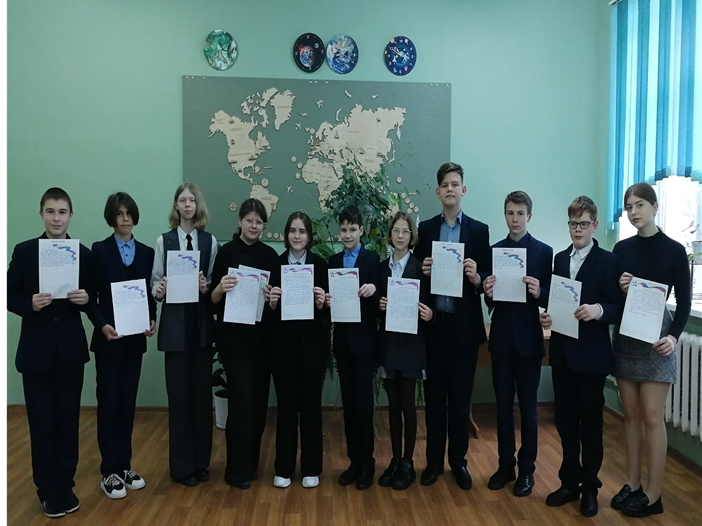 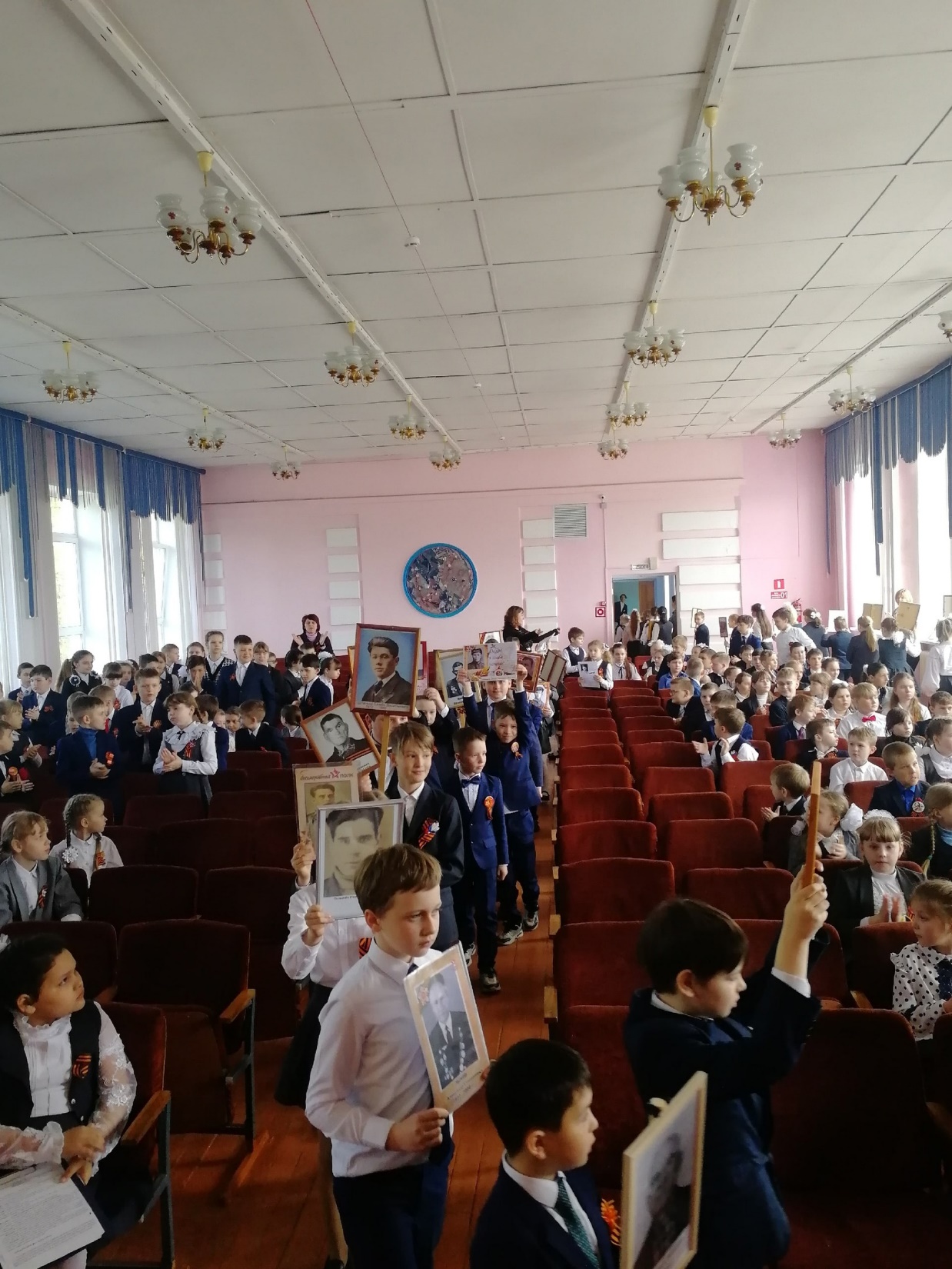 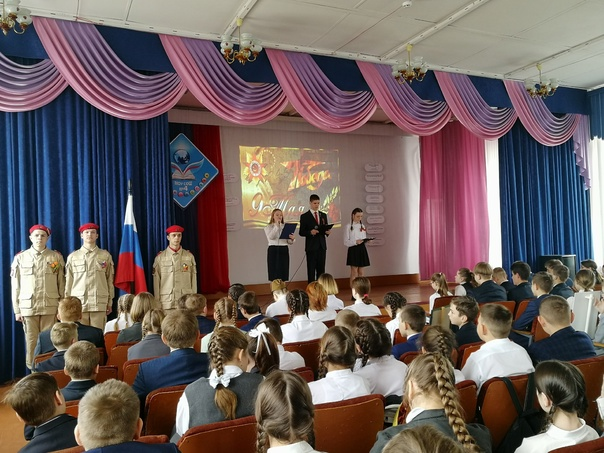 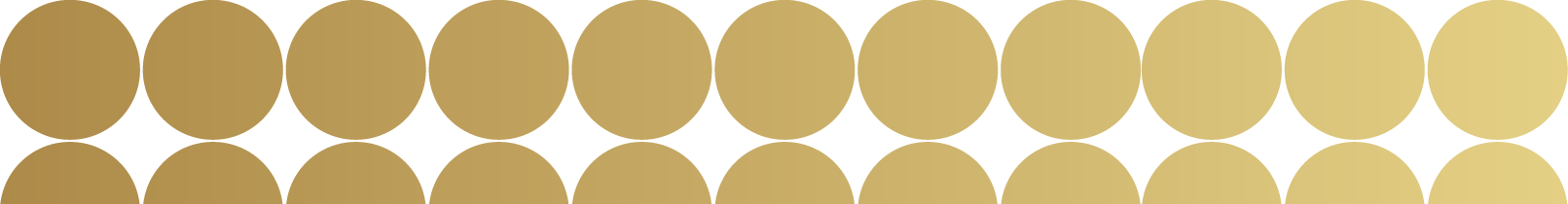 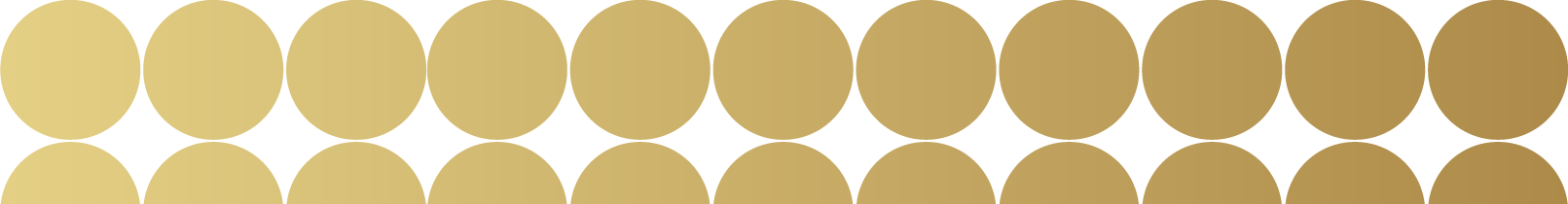 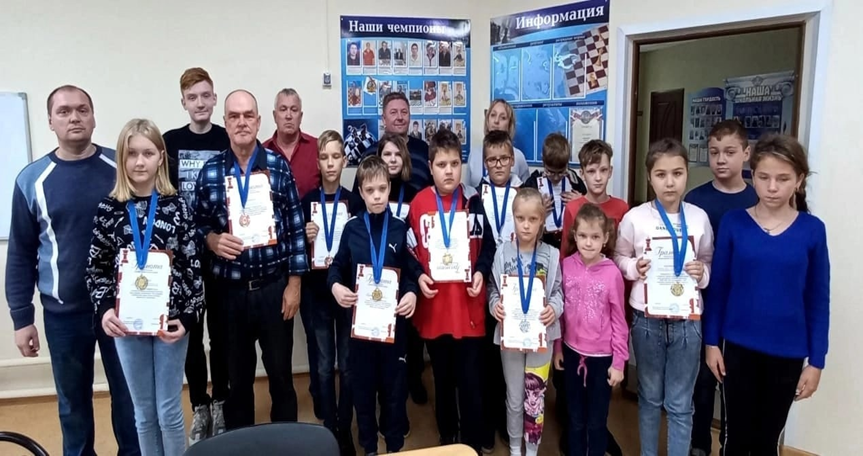 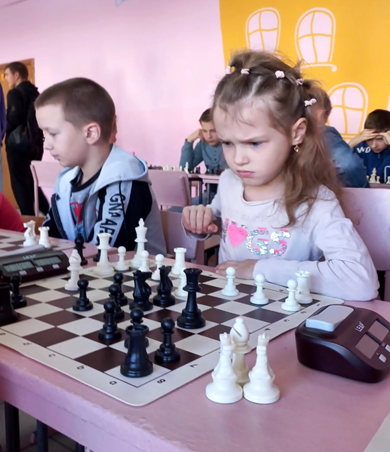 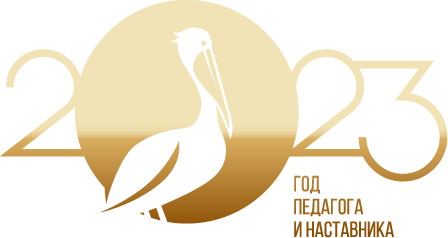 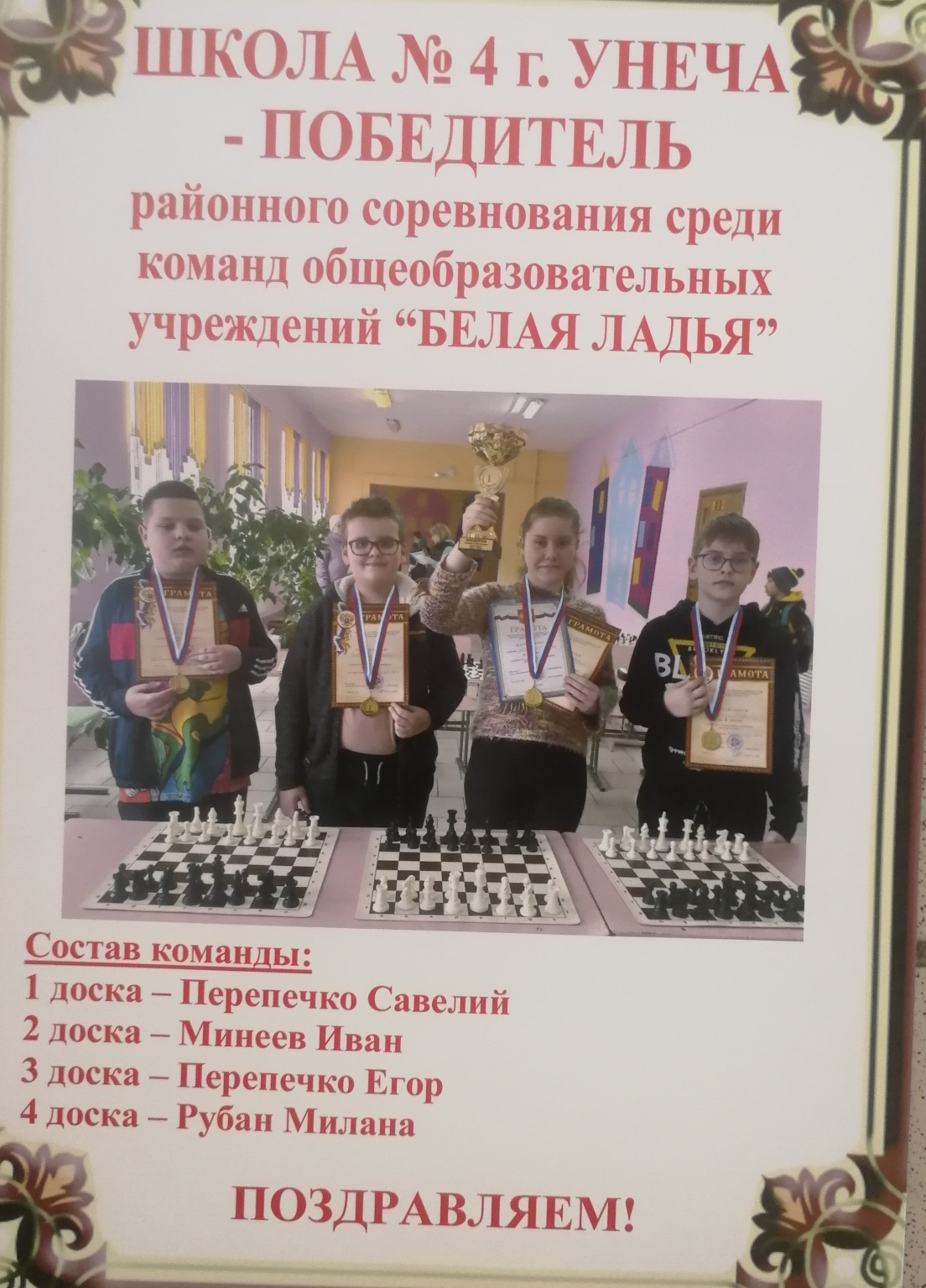 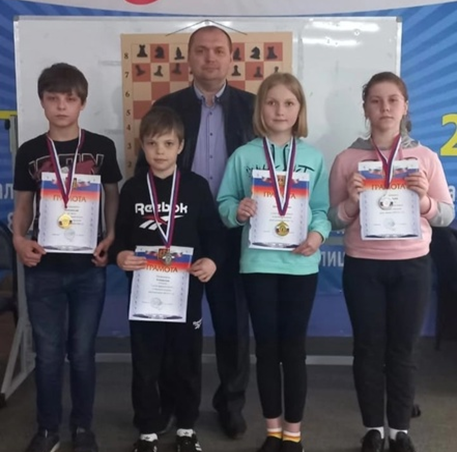 Бобунов Андрей Анатольевич – тренер, педагог дополнительного образования  шахматного клуба города Унеча со своими воспитанниками.
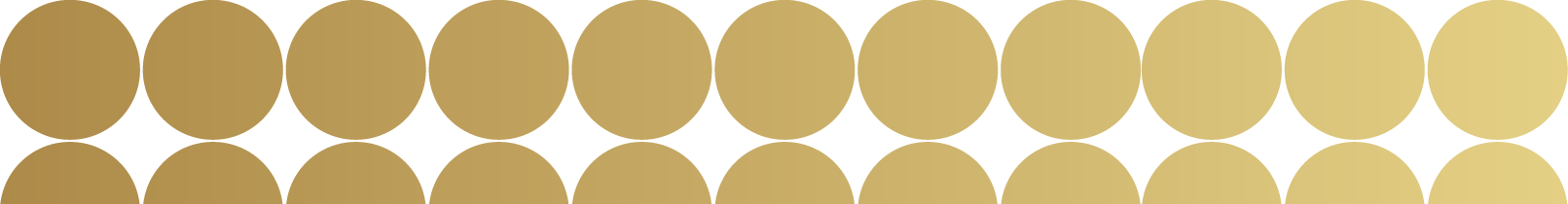 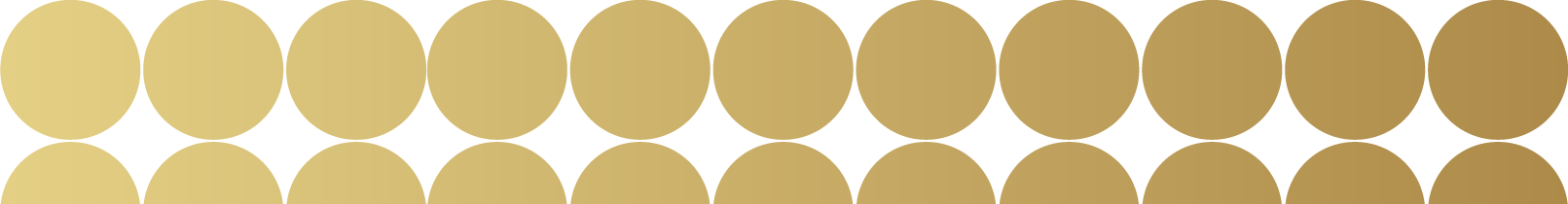 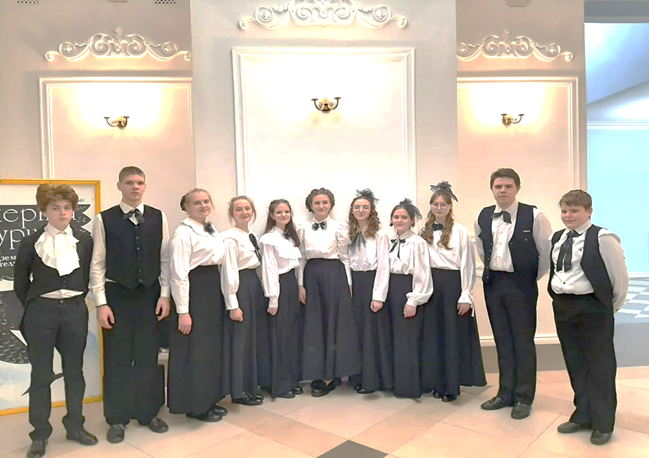 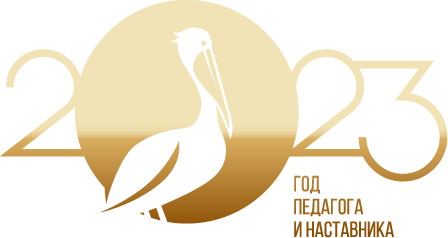 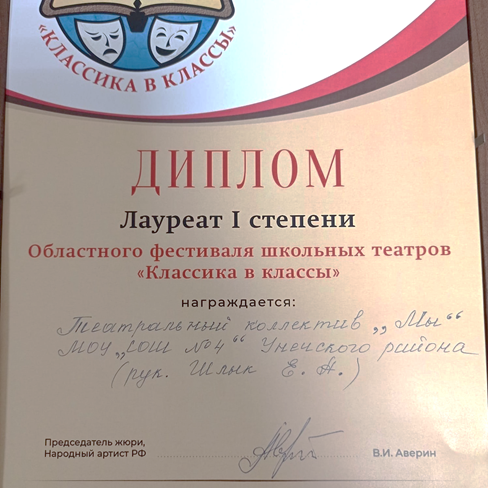 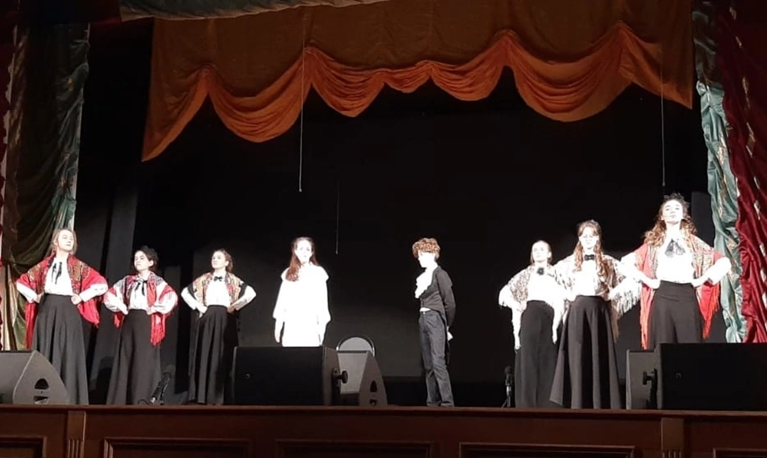 Театральный коллектив «Мы».
Вокальная группа «Ровесники»
 Руководитель : педагог дополнительного образования Шлык Е.А.
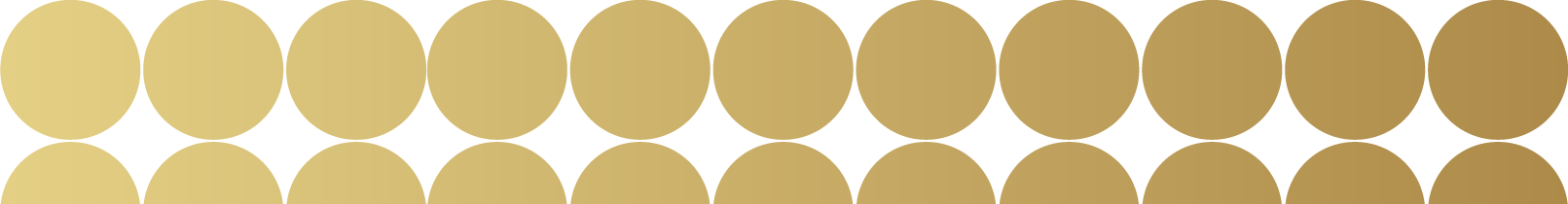 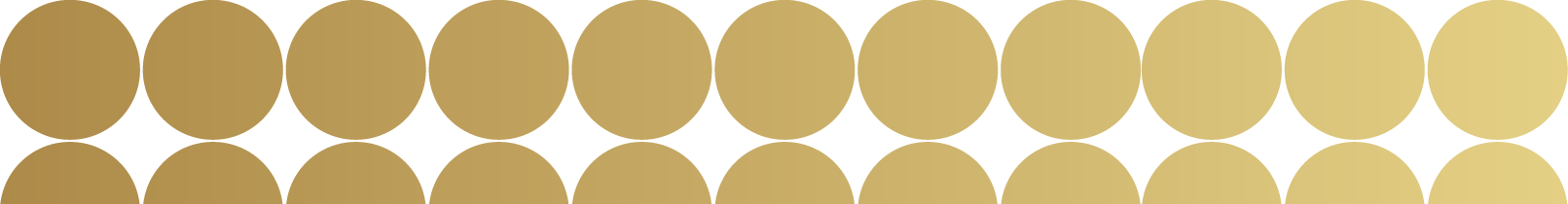 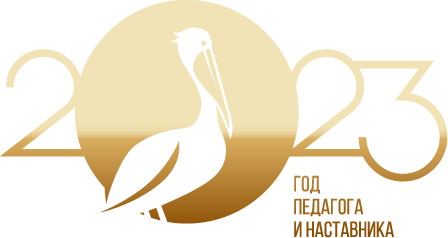 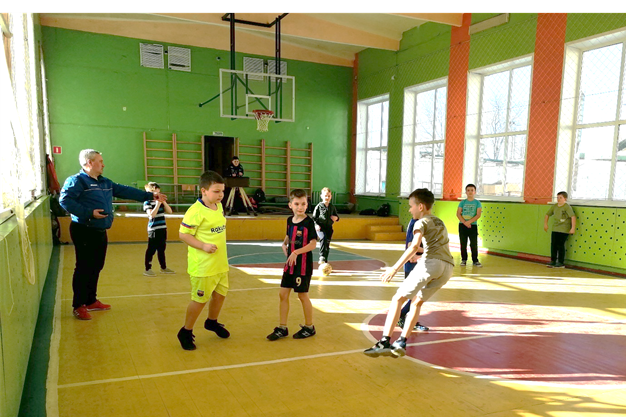 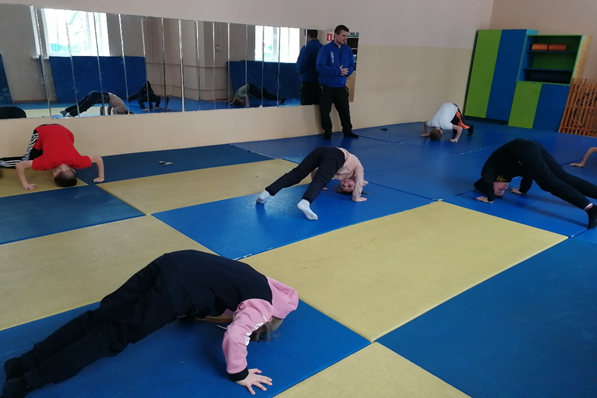 Головнев М.М. Дмитроченко А.В.  – тренеры ДЮСШ «Электрон»
Открытые уроки творчества  в ДХШ
Новикова А.В. – педагог ДШИ.
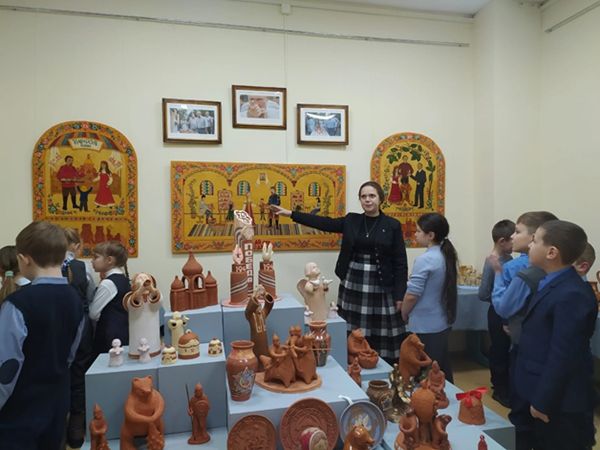 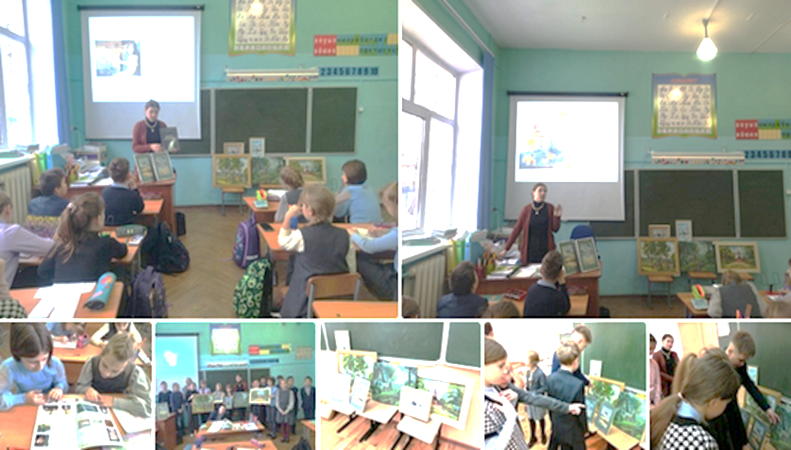 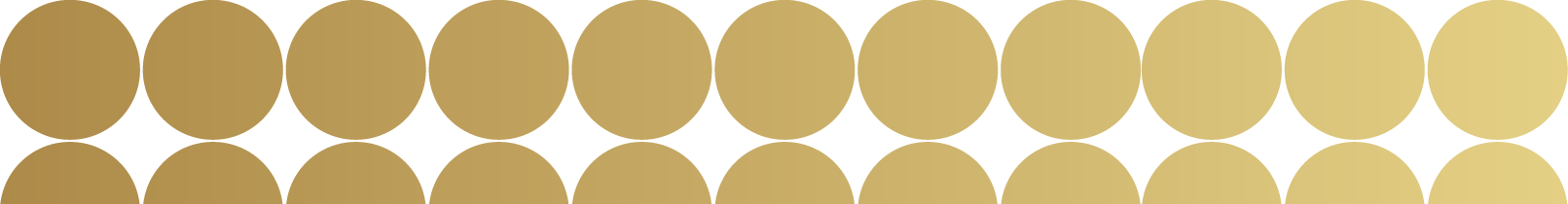 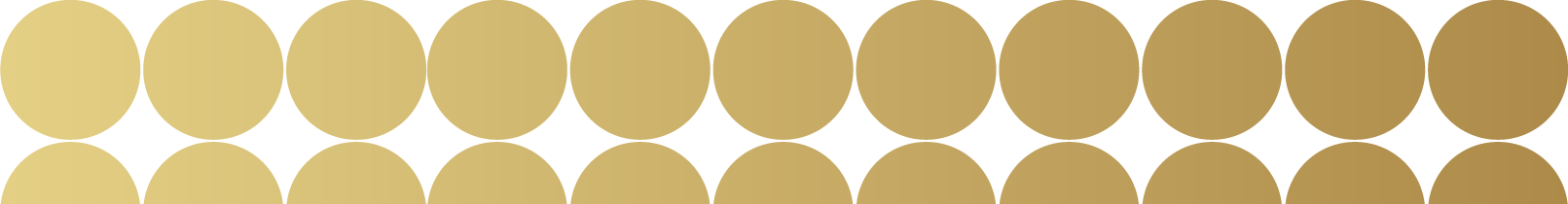 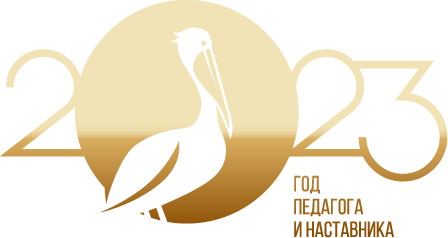 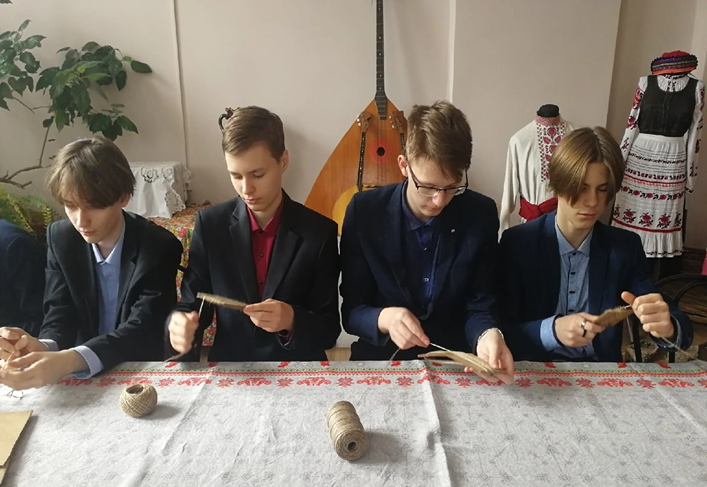 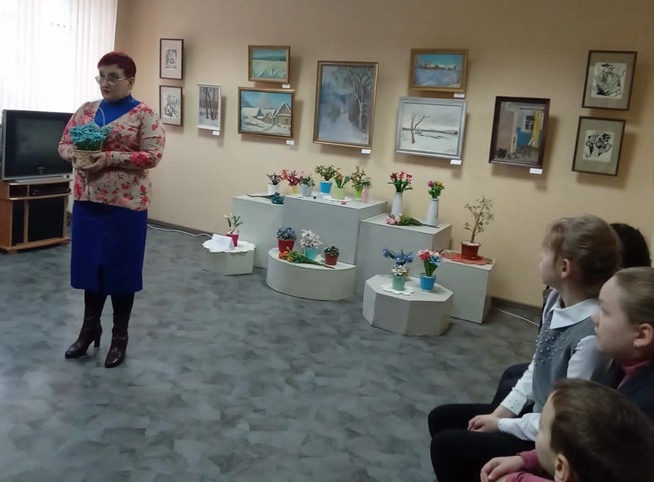 В гостях у социальных партнеров.

Организация выездных экскурсий «Я познаю Россию. Прогулки по стране»
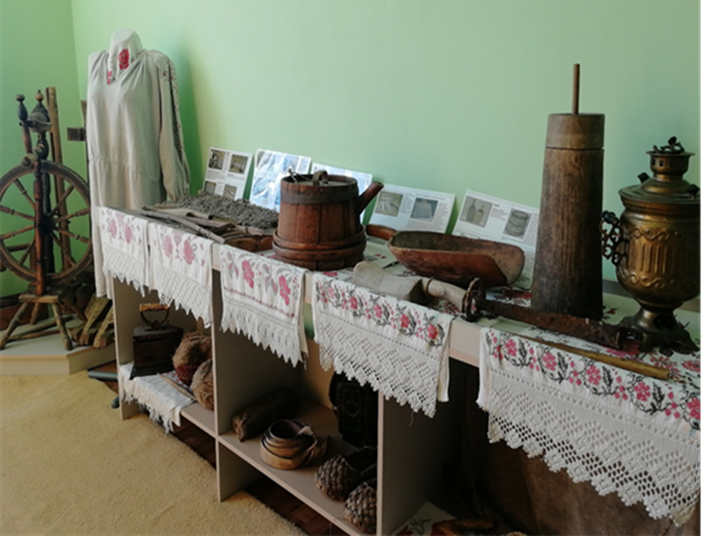 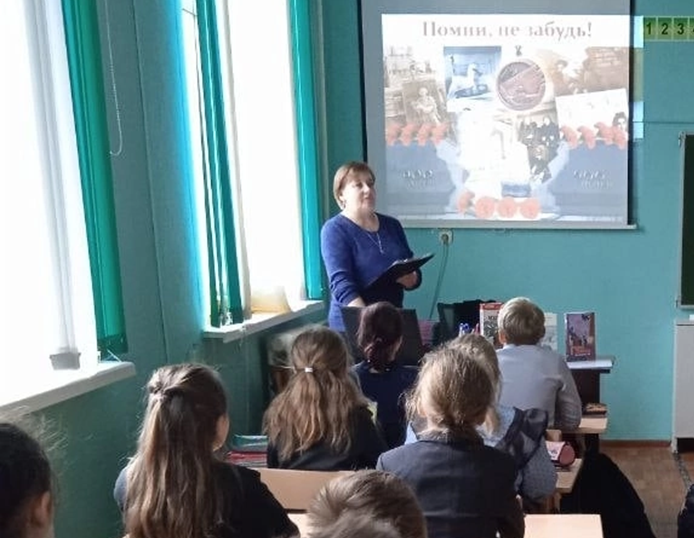 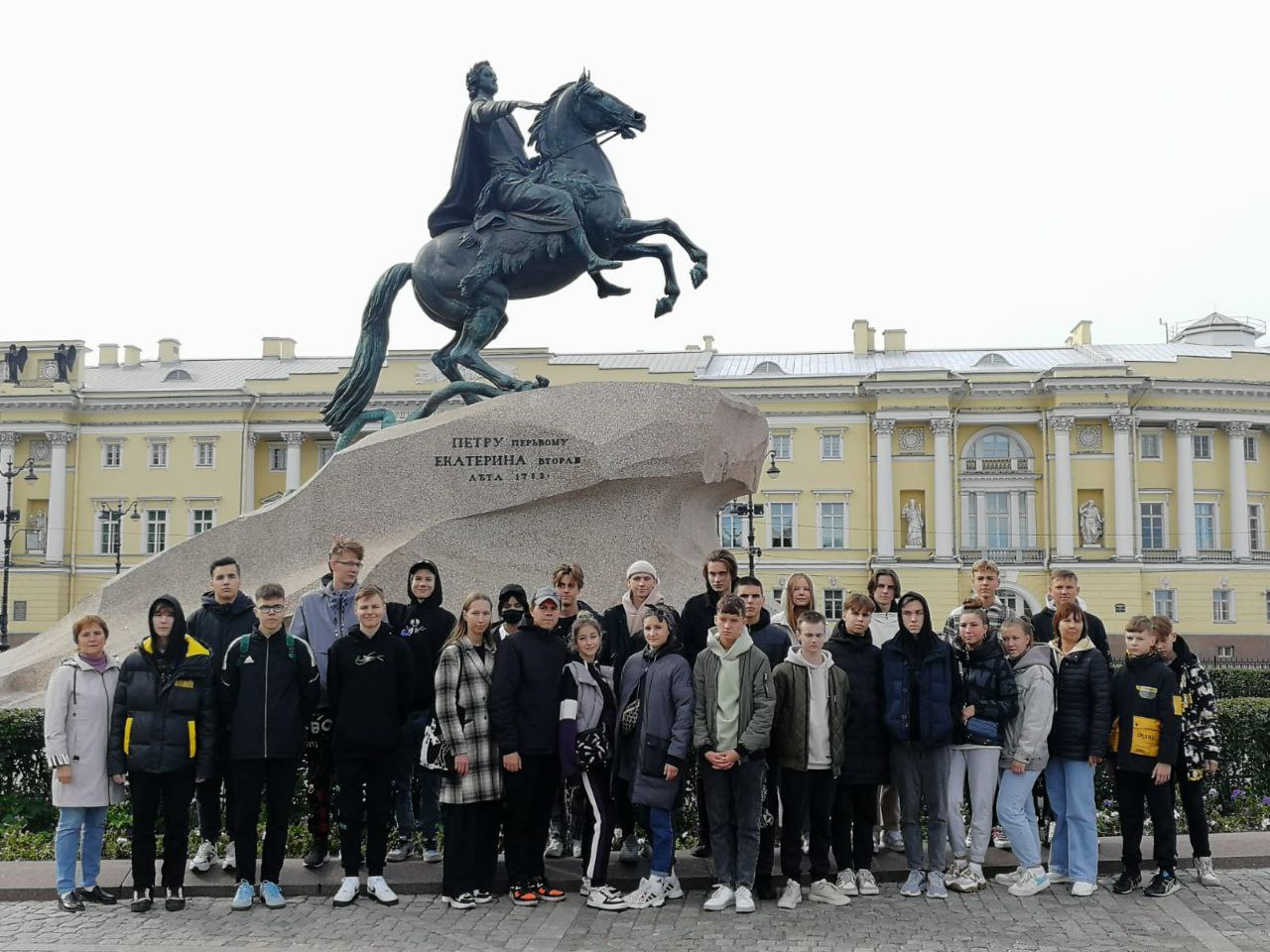 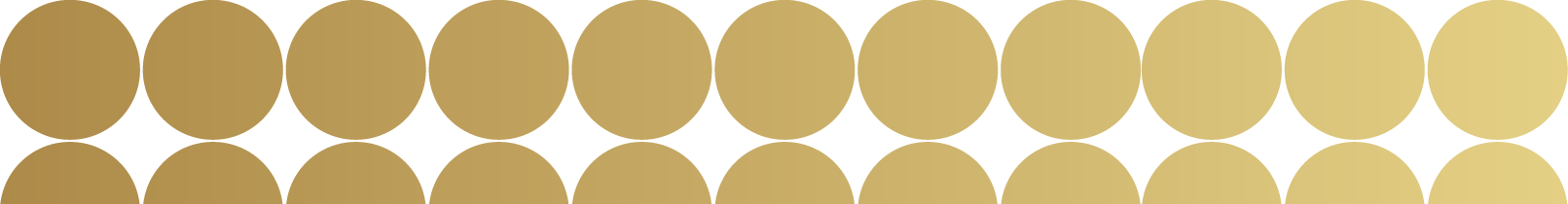 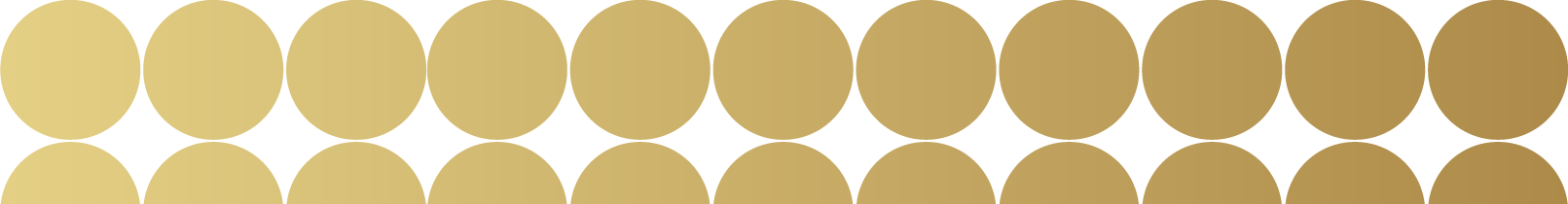 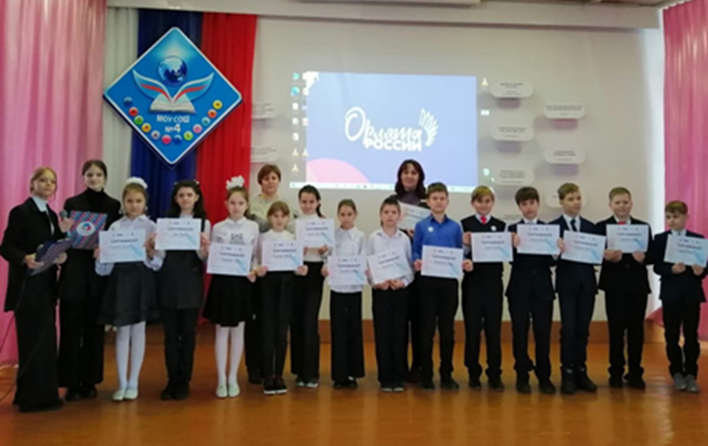 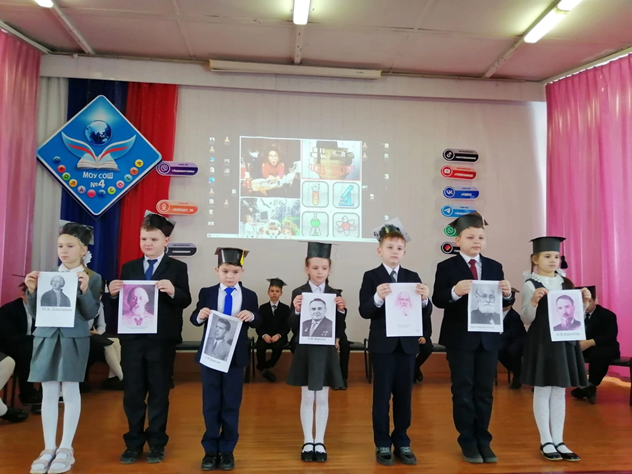 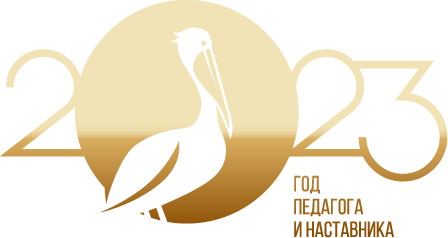 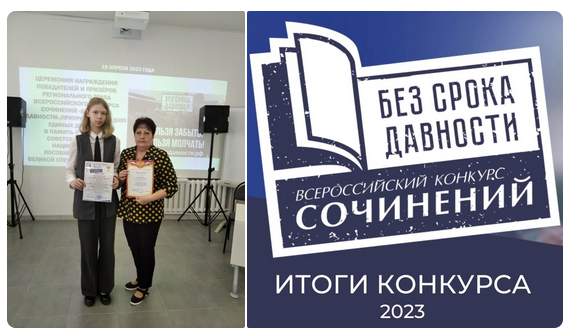 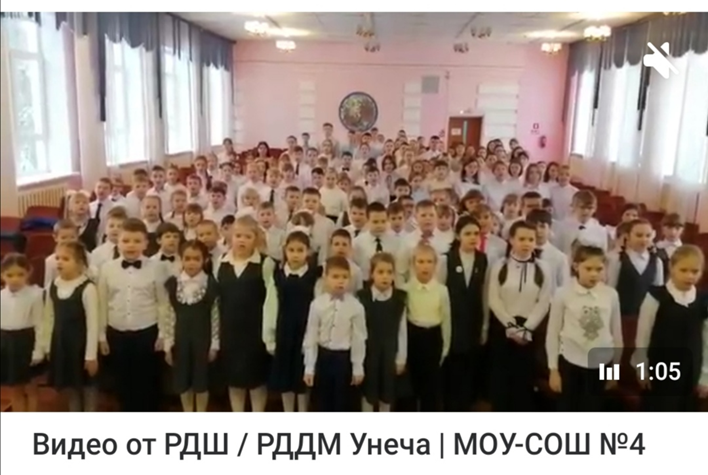 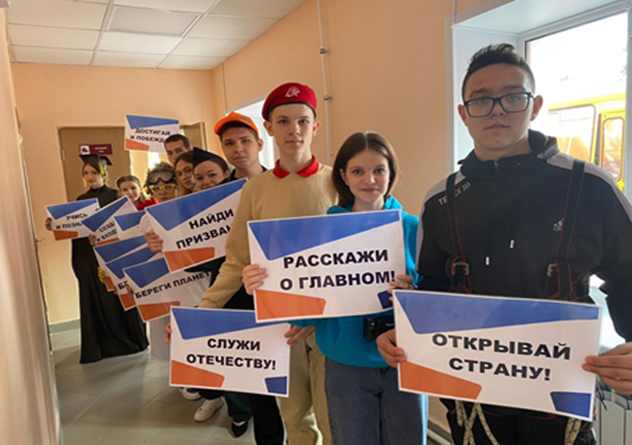 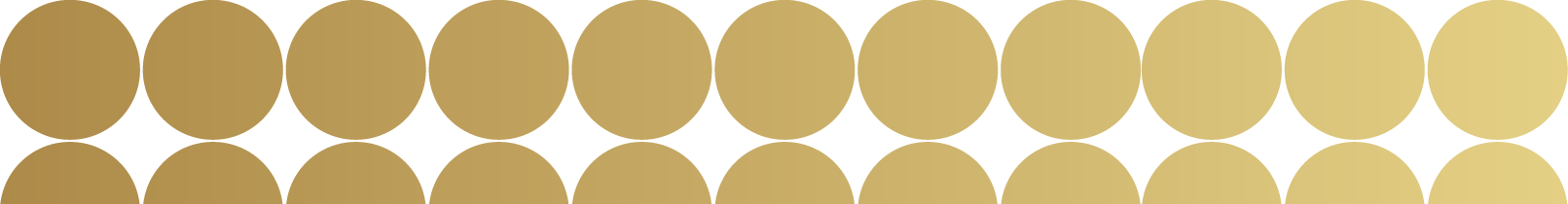 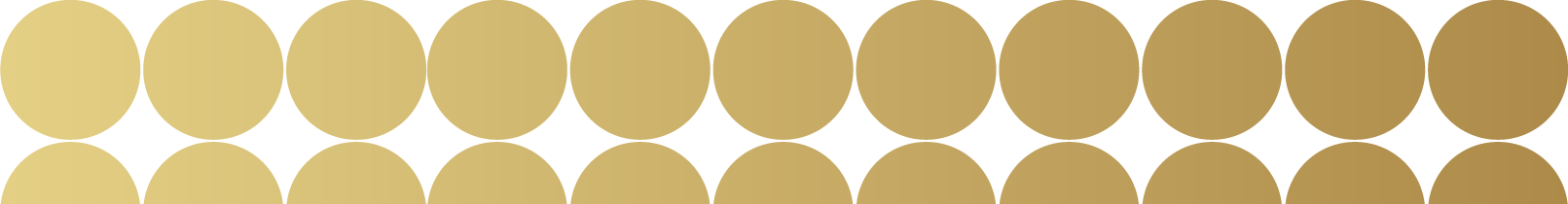 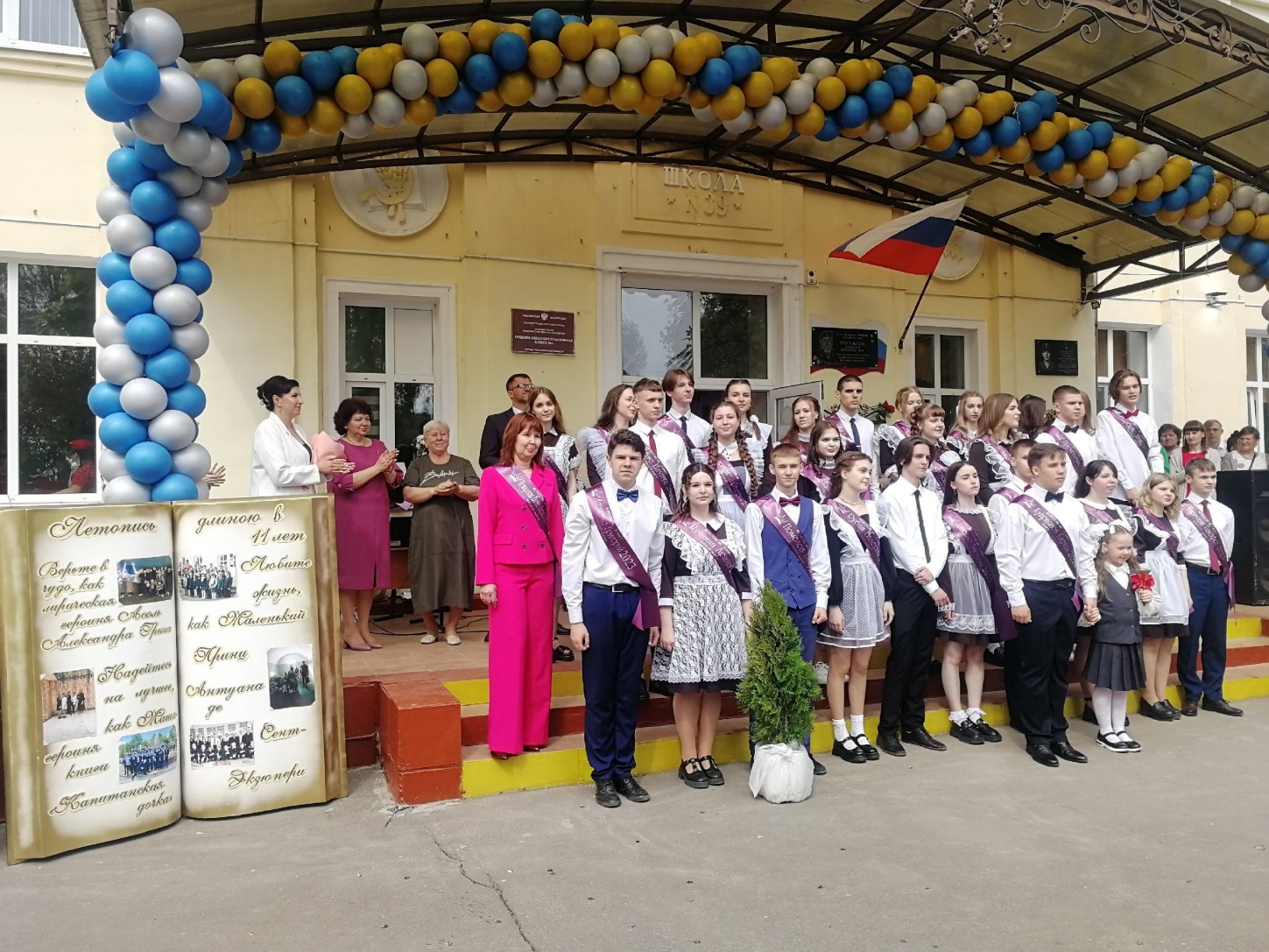 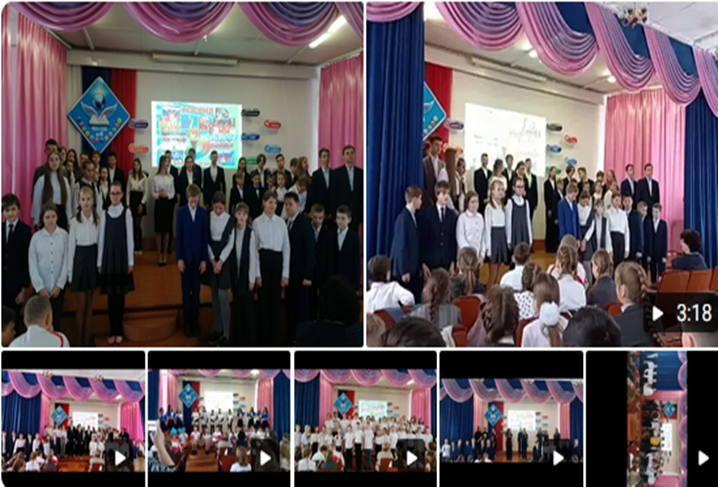 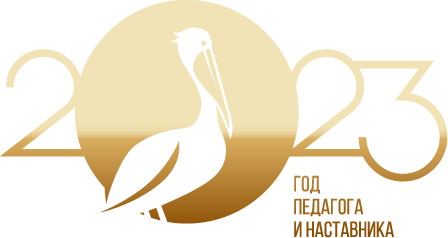 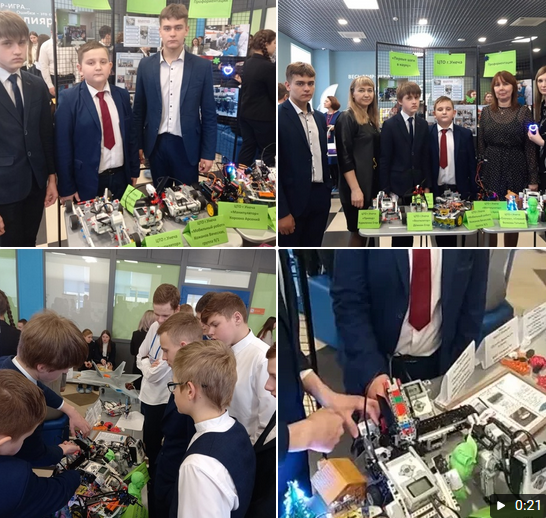 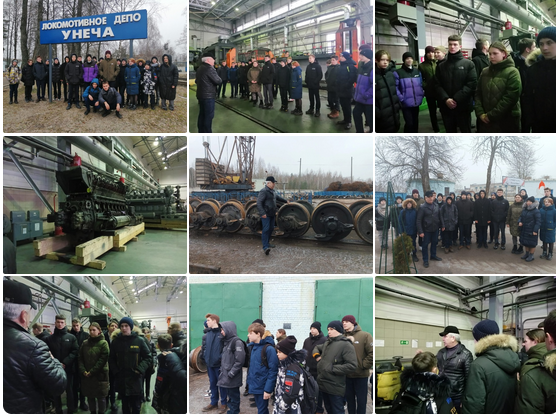 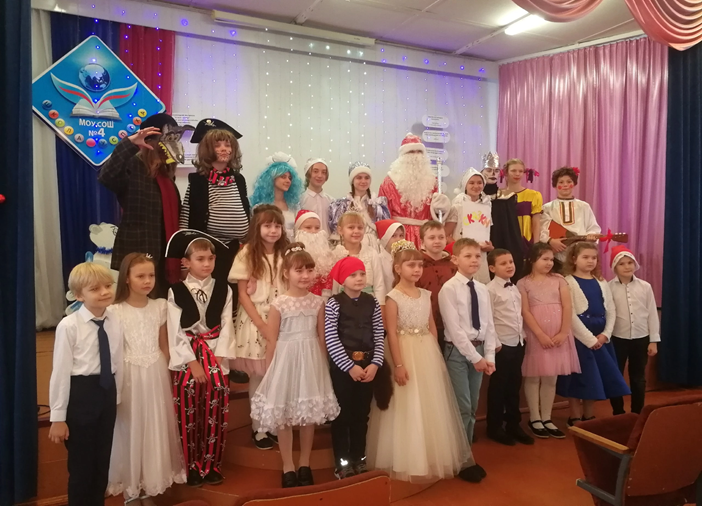 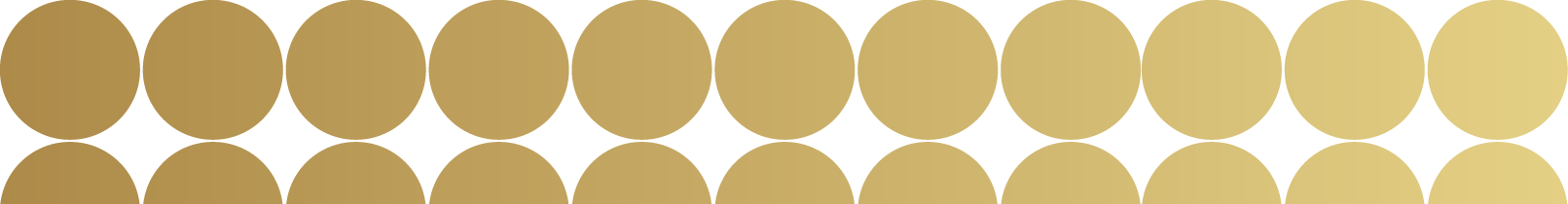 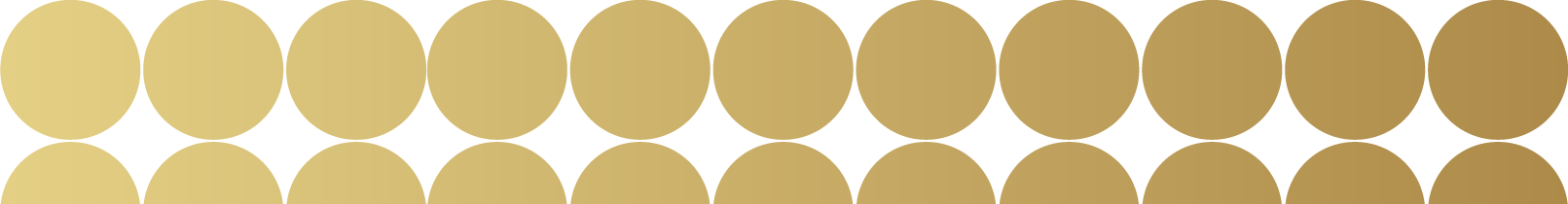 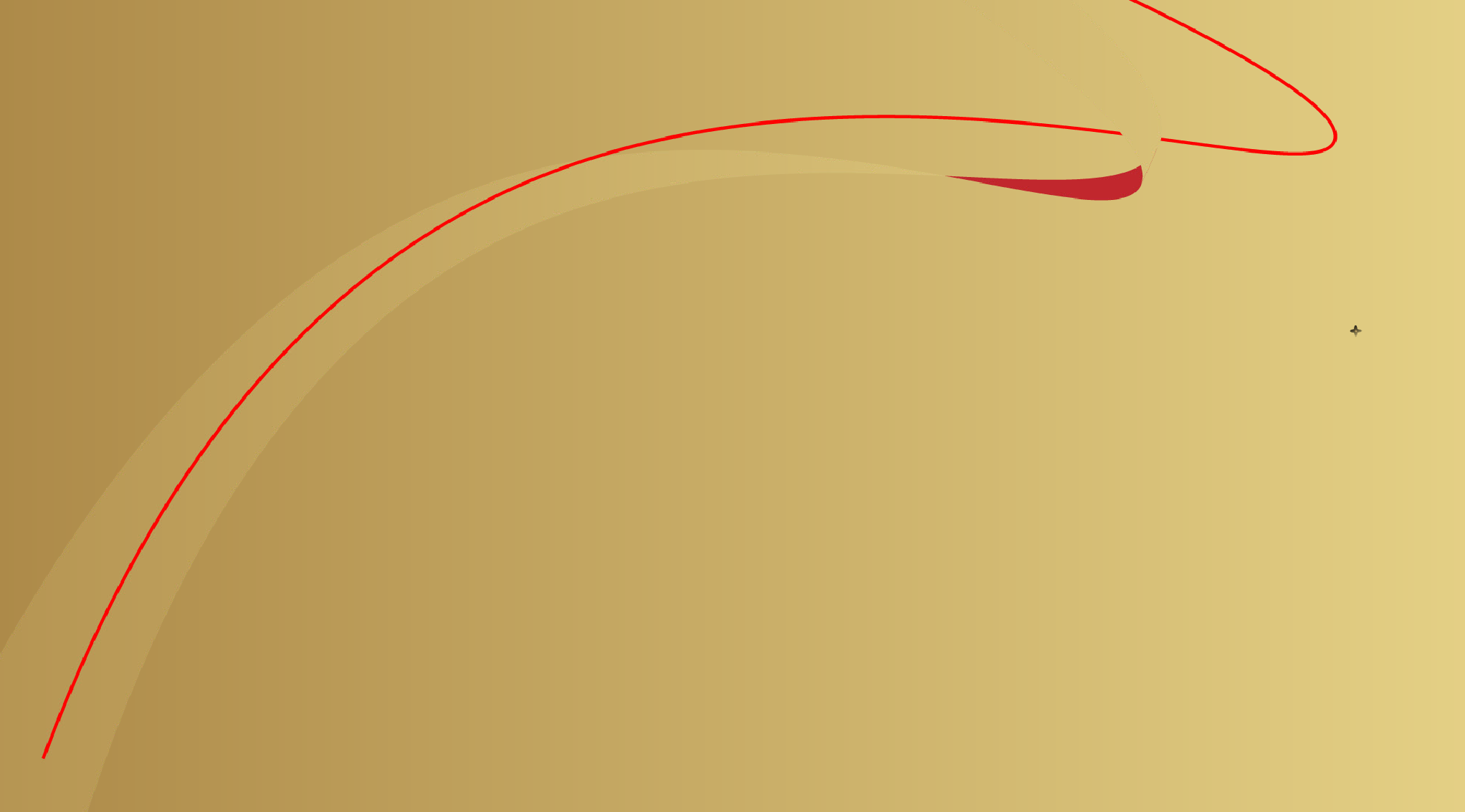 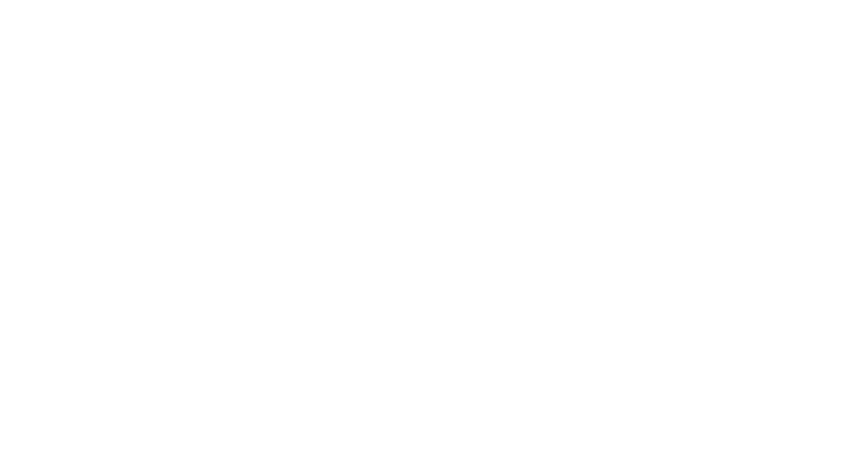 Выстраивание эффективной  системы воспитательной работы школы через разработку Рабочей программы воспитания в контексте обновленных ФГОС
Каплицкая Ирина Васильевна-
заместитель директора по ВР  МОУ-СОШ №4 г.Унеча Брянской области
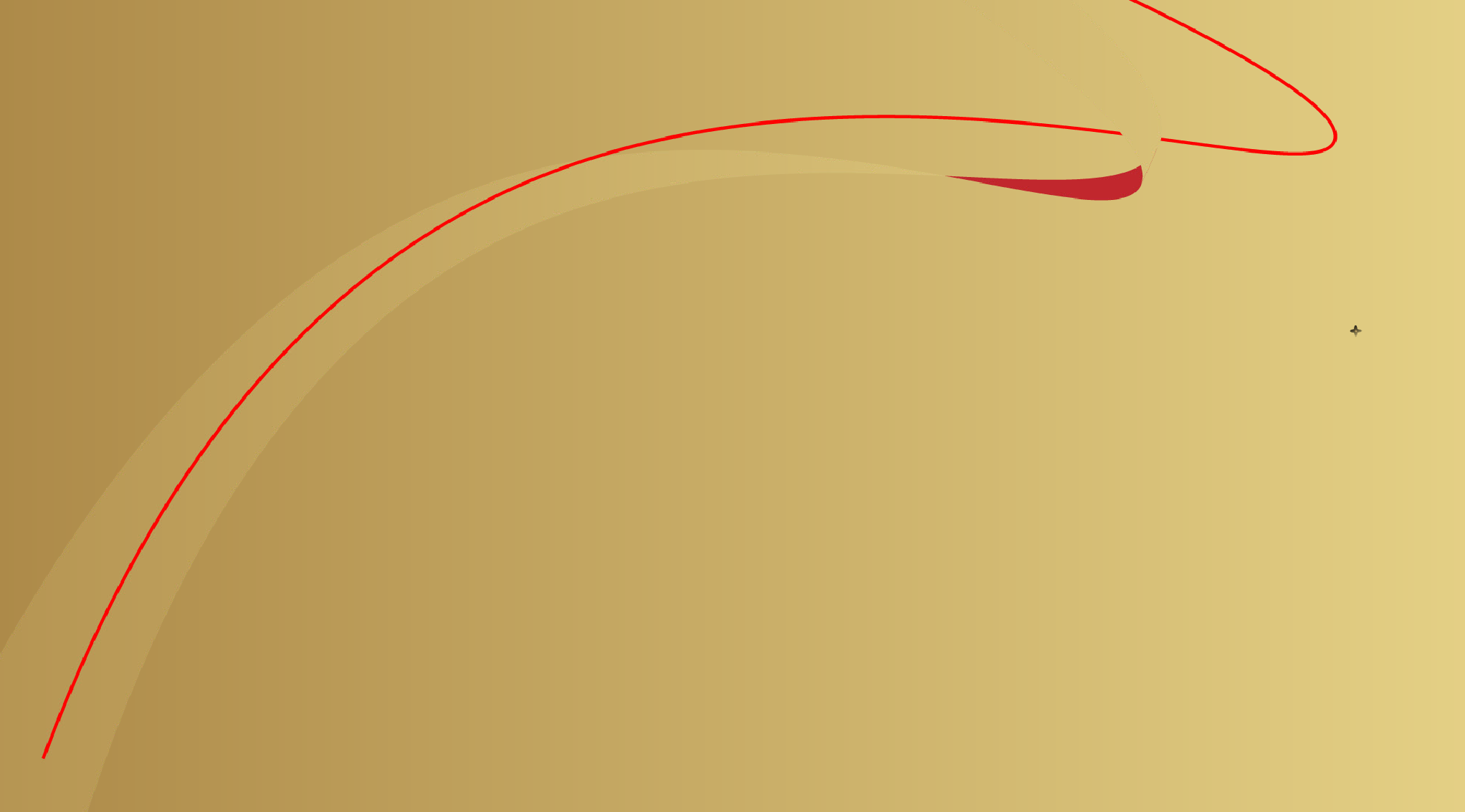 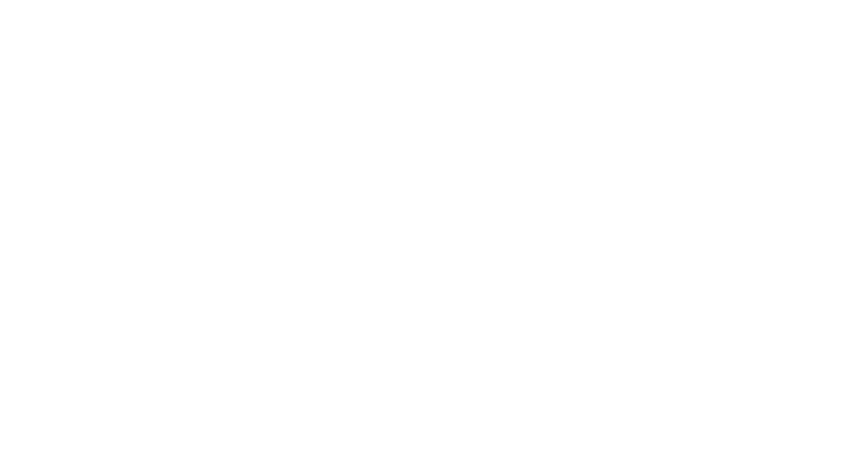 Спасибо за внимание!
Контактная информация:
Адрес: 203302 Брянская область, г. Унеча, ул. Комсомольская д.10
Тел.: 848 (351) 28368
Сайт:  http://school4u32.com.ru
E-mail: un4sch@mail.ru
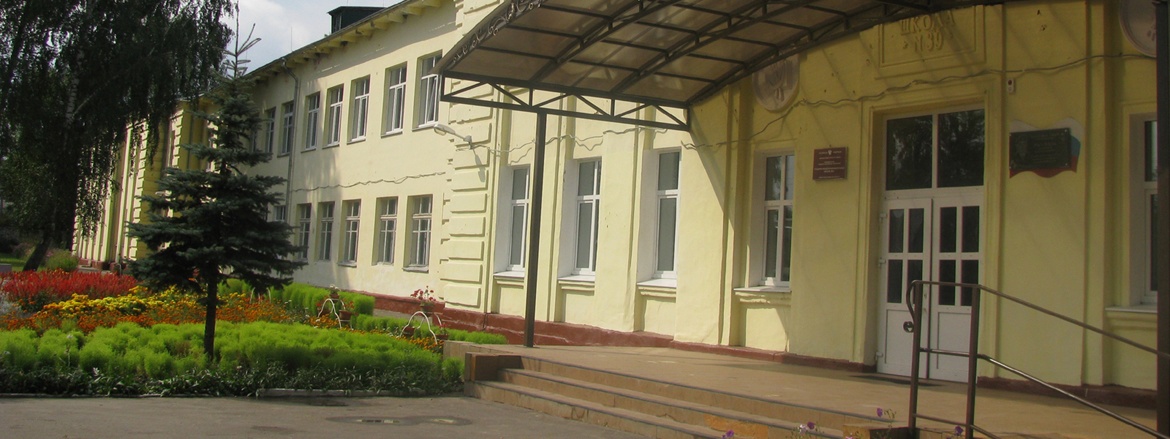